ĐÁP CA 
SAU CHÚA NHẬT IX 
THƯỜNG NIÊN
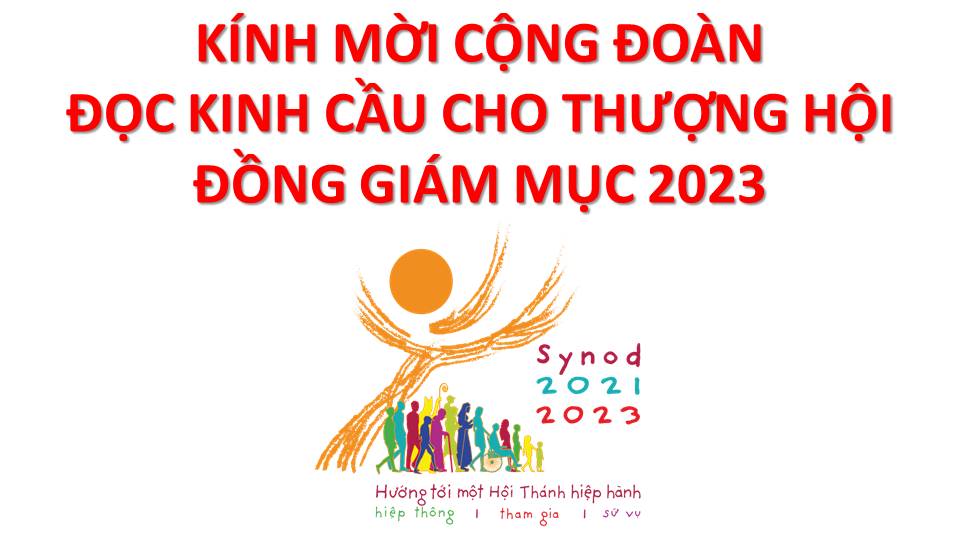 Lạy Chúa Thánh Thần là Ánh sáng Chân lý vẹn toàn,Chúa ban những ân huệ thích hợp cho từng thời đại, và dùng nhiều cách thế kỳ diệu để hướng dẫn Hội Thánh,
này chúng con đang chung lời cầu nguyện cho cácGiám mục, và những người tham dự Thượng Hội đồng Giám mục thế giới.
Xin Chúa làm nên cuộc Hiện Xuống mới trong đời sống HộiThánh, xin tuôn tràn trên các Mục tử ơn khôn ngoan và thông hiểu, gìn giữ các ngài luôn hiệp thông với nhau trong Chúa,
để các ngài cùng nhau tìm hiểu những điều đẹp ý Chúa, và hướng dẫn đoàn Dân Chúa thực thi những điều Chúa truyền dạy.
Các giáo phận Việt Nam chúng con, luôn muốn cùng chung nhịp bước với Hội Thánh hoàn vũ, xin cho chúng con biết đồng cảm với nỗi thao thức của các Mục tử trên toàn thế giới, ngày càng ý thức hơn về tình hiệp thông,
thái độ tham gia và lòng nhiệt thành trong sứ vụ của HộiThánh, Nhờ lời chuyển cầu của Đức Trinh Nữ Maria, Nữ Vương các Tông đồ và là Mẹ của Hội Thánh,
Chúng con dâng lời khẩn cầu lên Chúa, là đấng hoạt động mọi nơi mọi thời, trong sự hiệp thông với Chúa Cha và Chúa Con, luôn mãi mãi đến muôn đời. Amen.
THỨ HAI
SAU CHÚA NHẬT IX 
THƯỜNG NIÊN
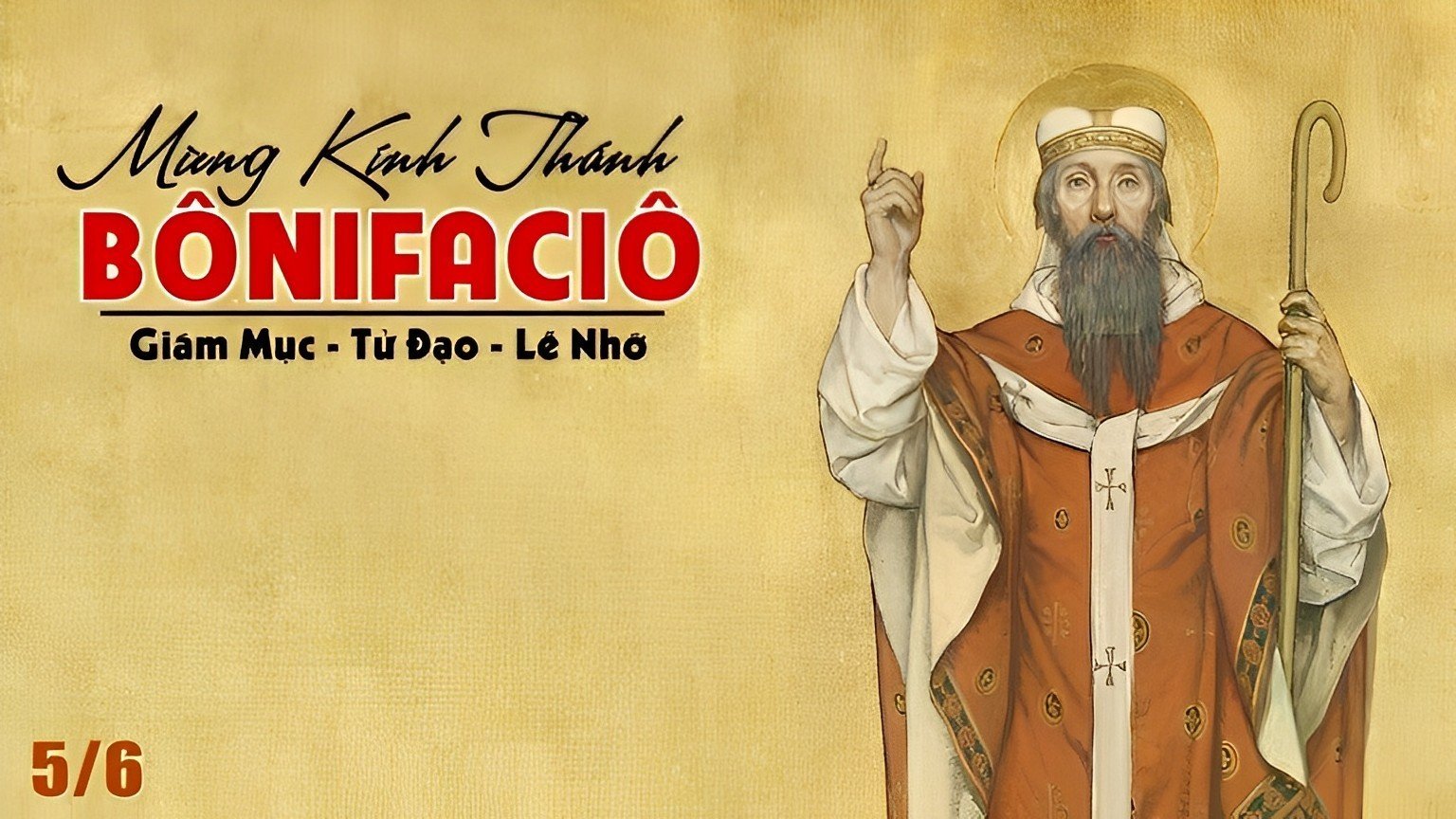 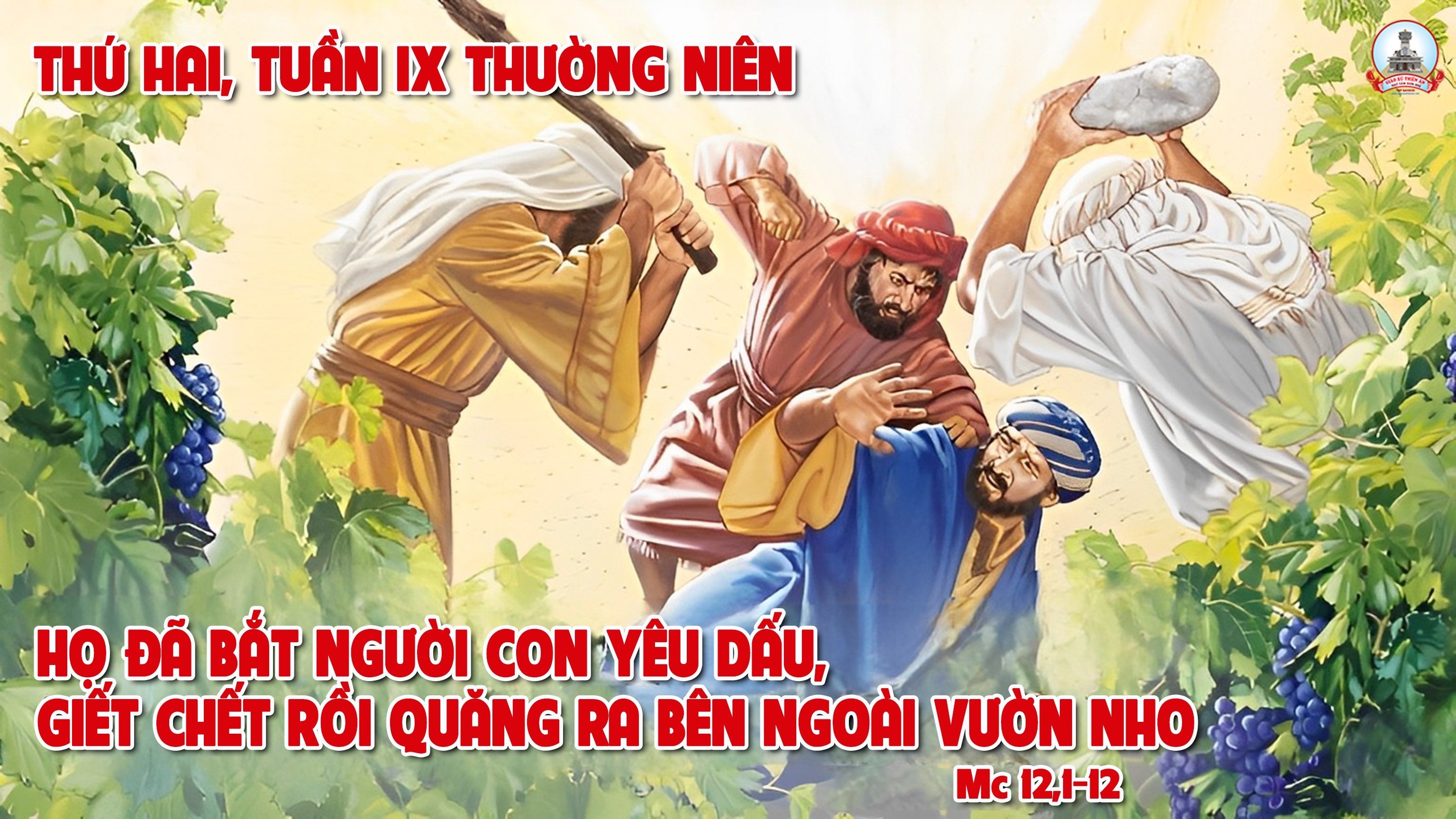 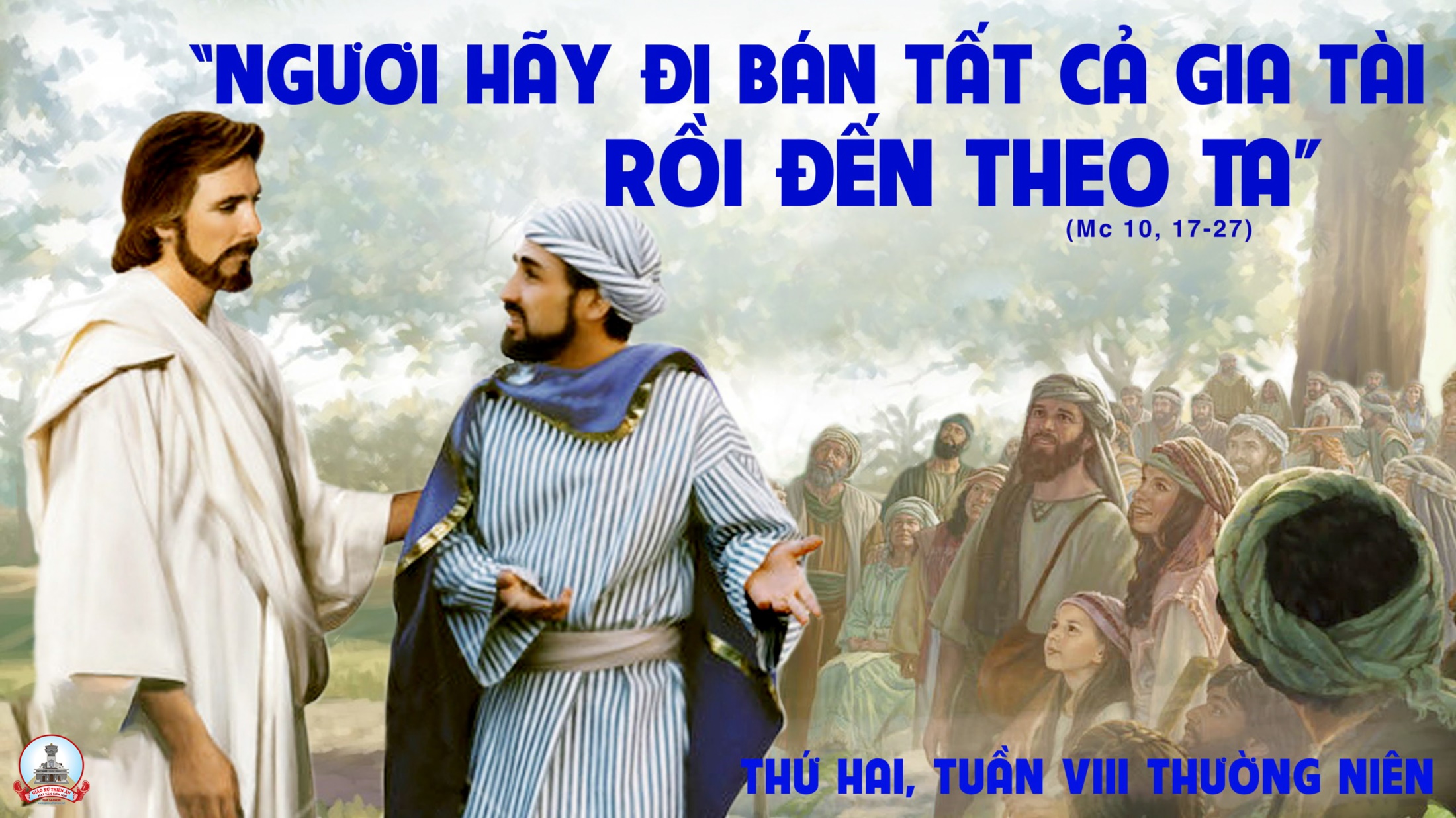 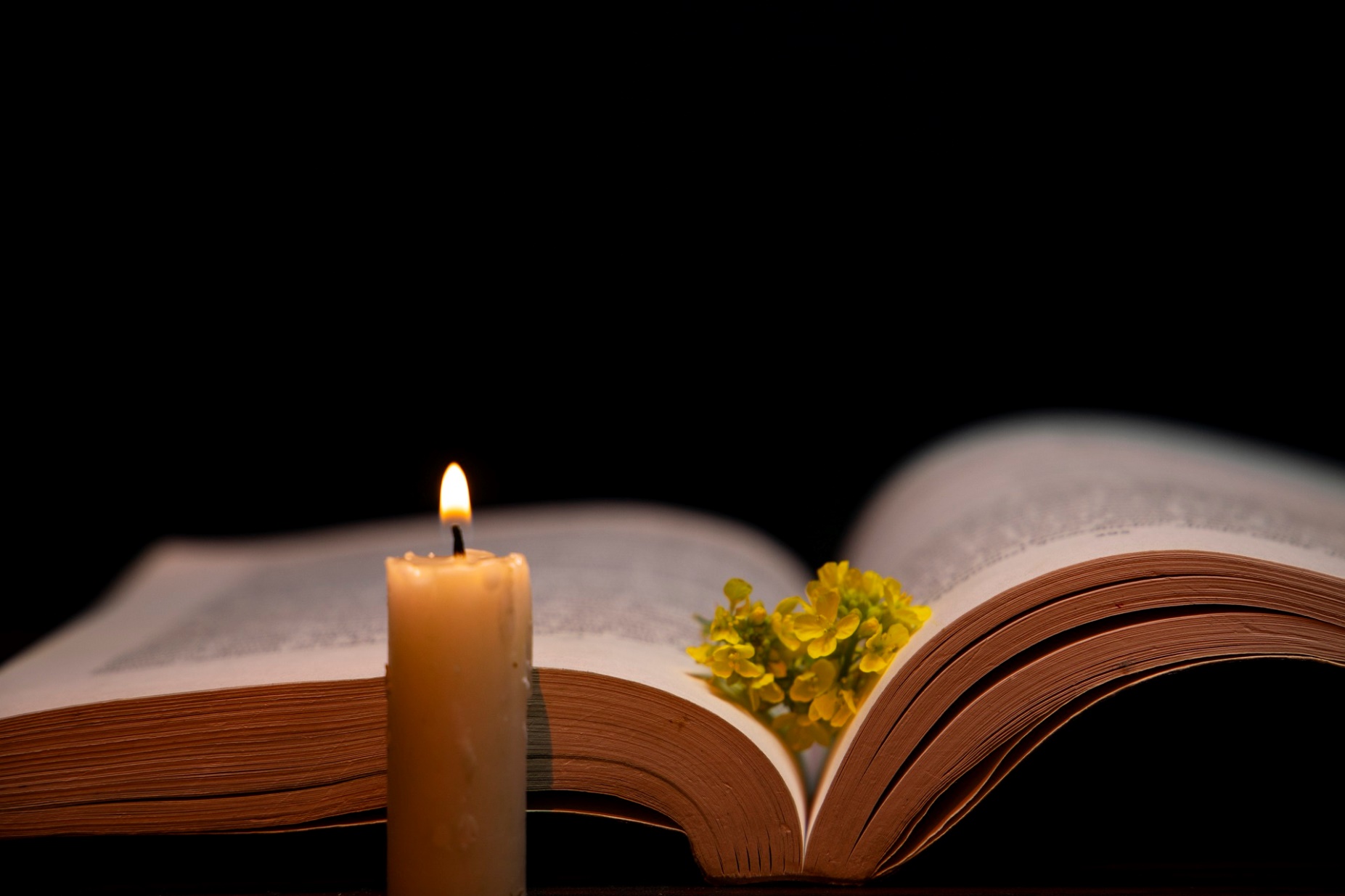 Hạnh phúc thay người kính sợ Chúa
                                      Tv. 111
Bài trích sách Tô-bi-a
Đáp ca:
Hạnh phúc thay người kính sợ Chúa
Alleluia-Alleluia:
Lậy Chúa Giê-su Ki-tô là vị Chứng Nhân trung thành, là Trưởng Tử trong số những người từ cõi chết trỗi dậy , Chúa đã yêu mến chúng con , và đã lấy máu mình rửa sạch tội lỗi chúng con.
Alleluia:
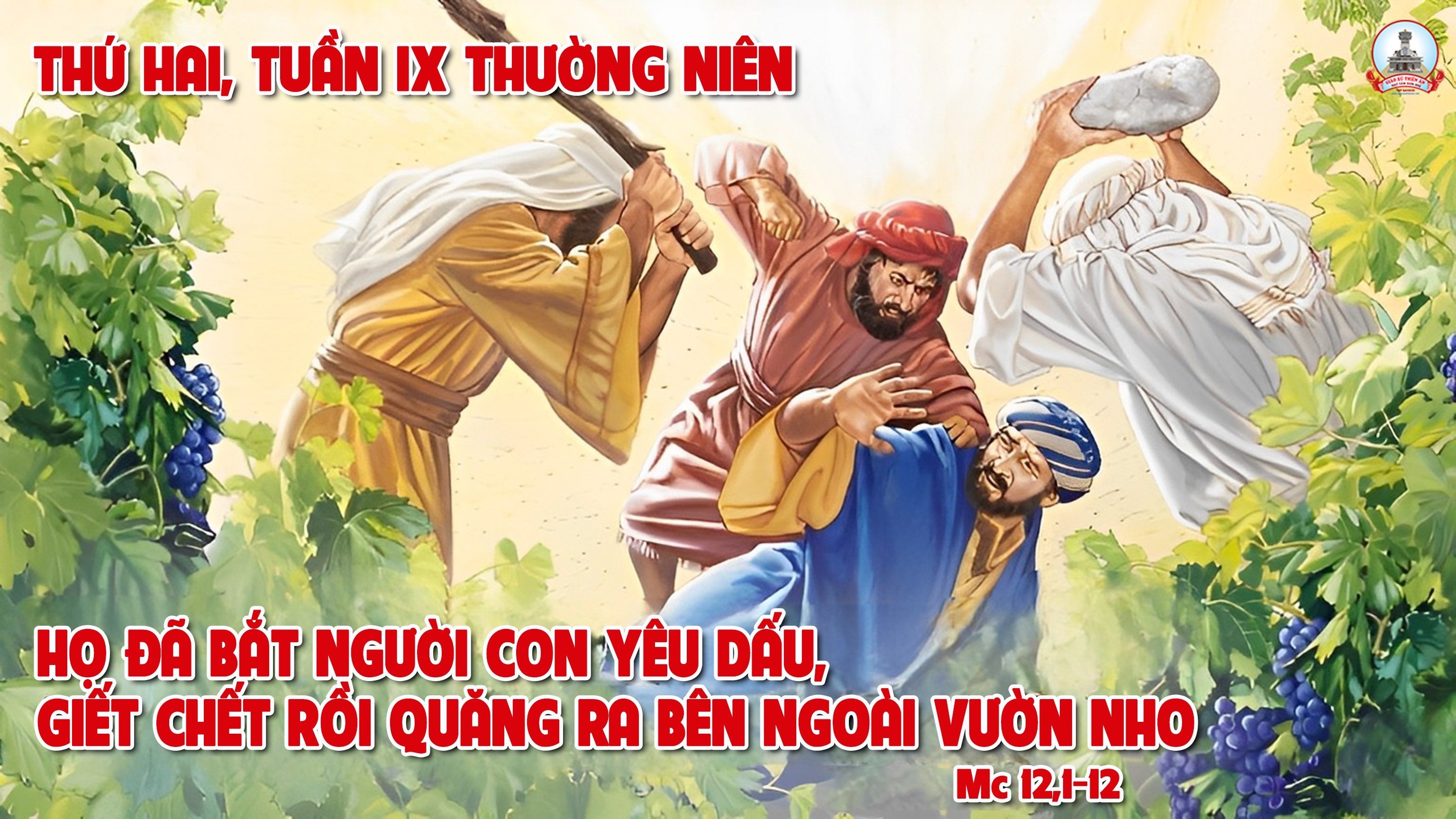 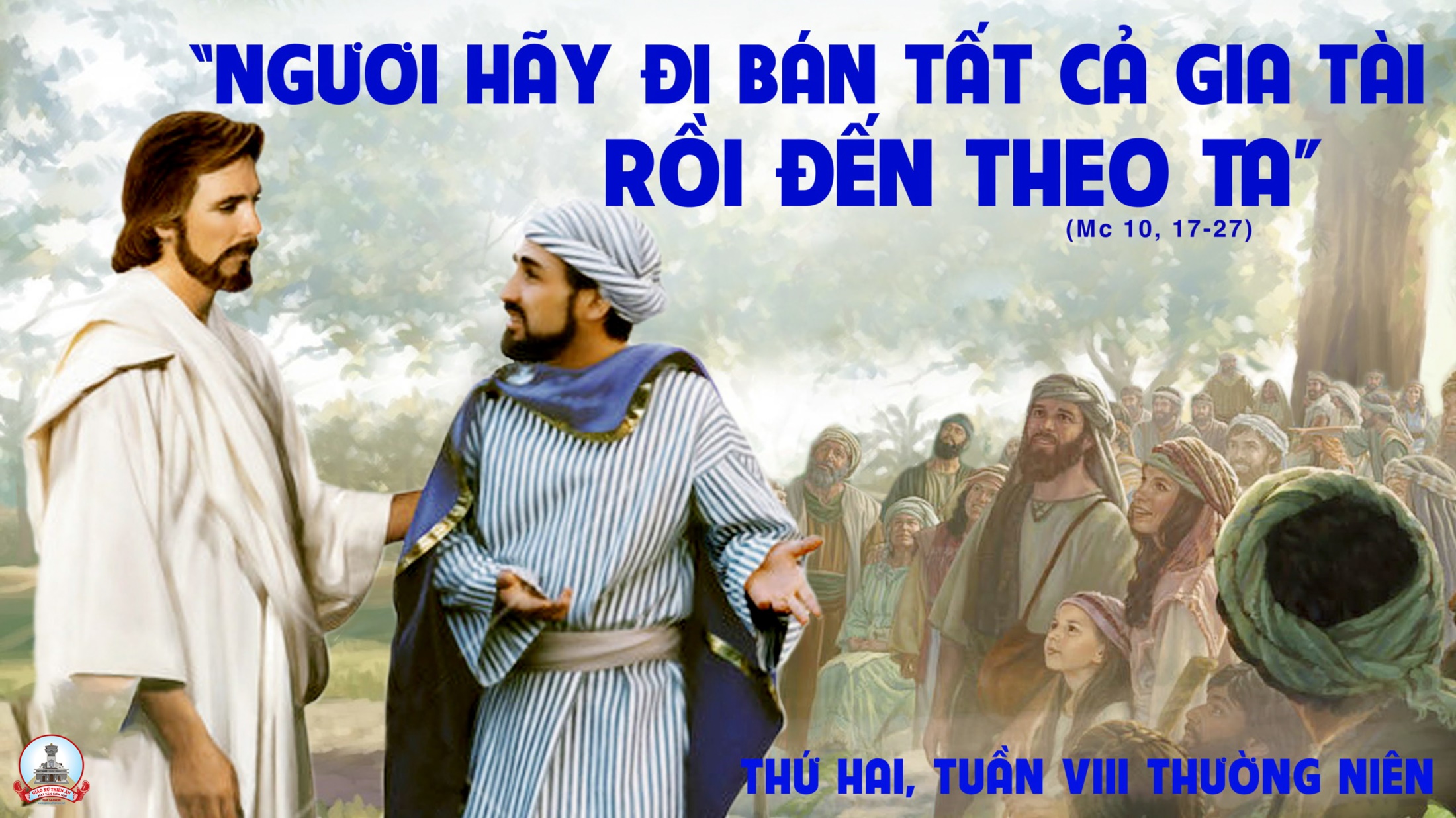 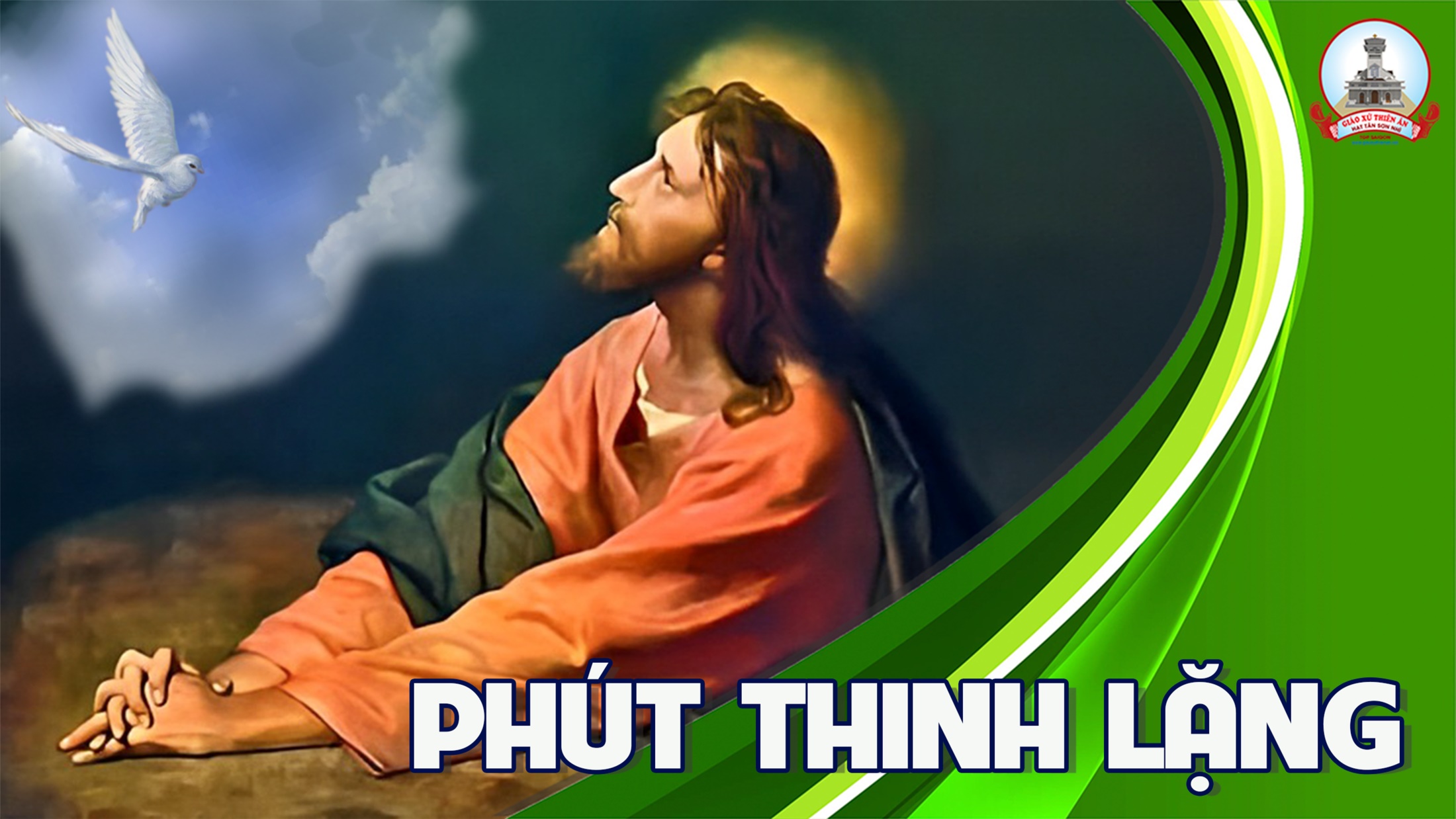 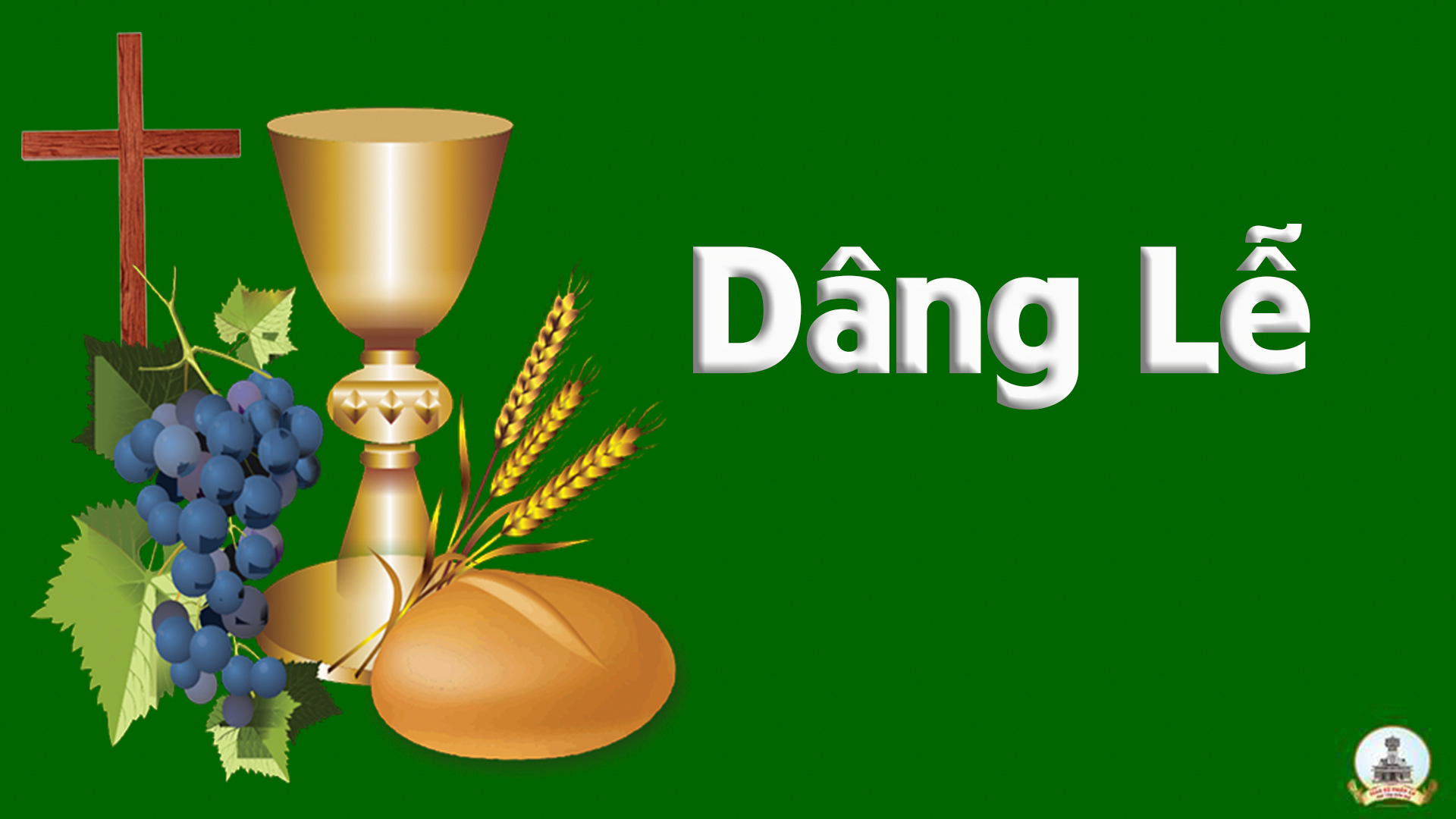 THỨ BA
SAU CHÚA NHẬT IX
THƯỜNG NIÊN
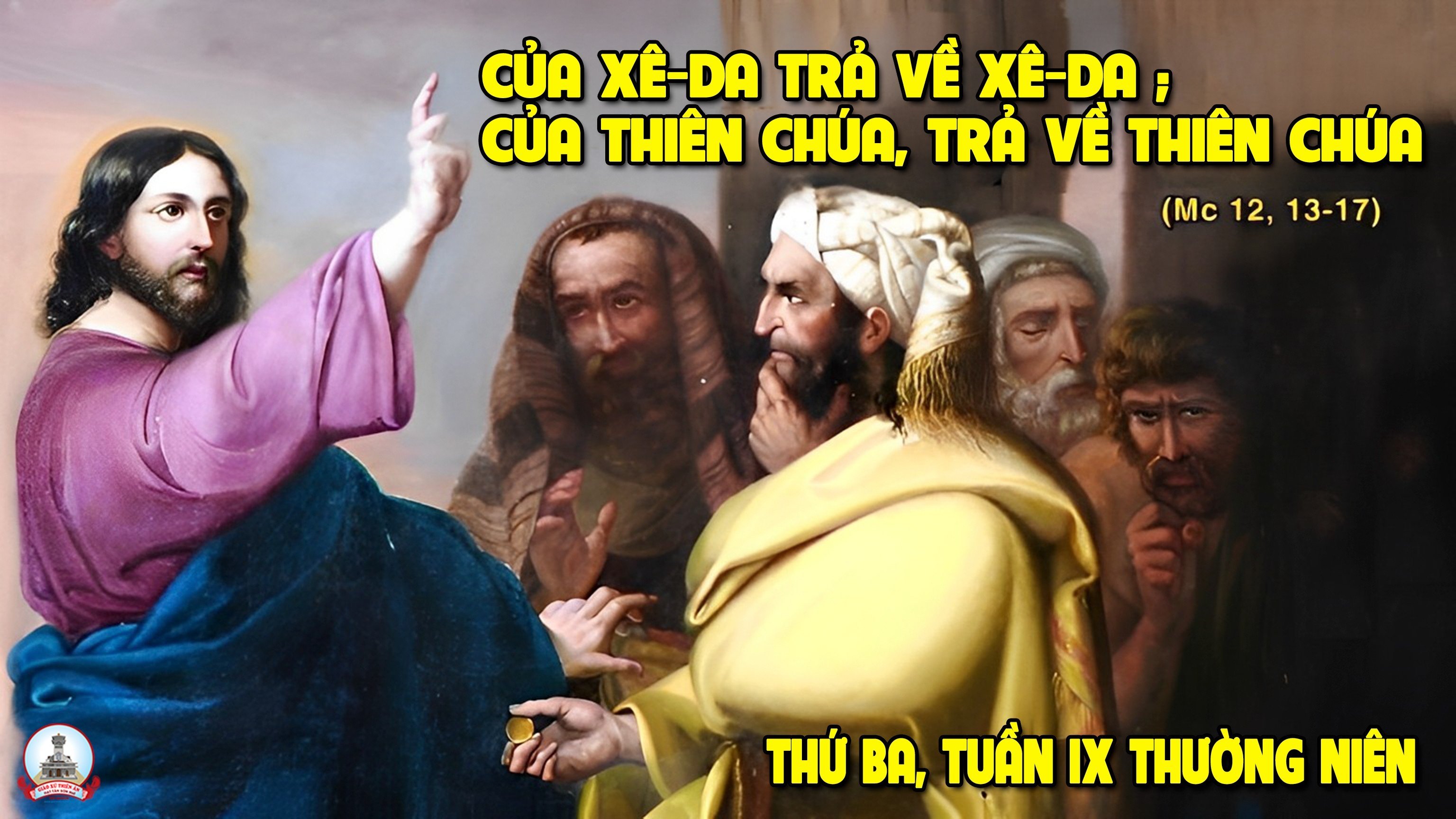 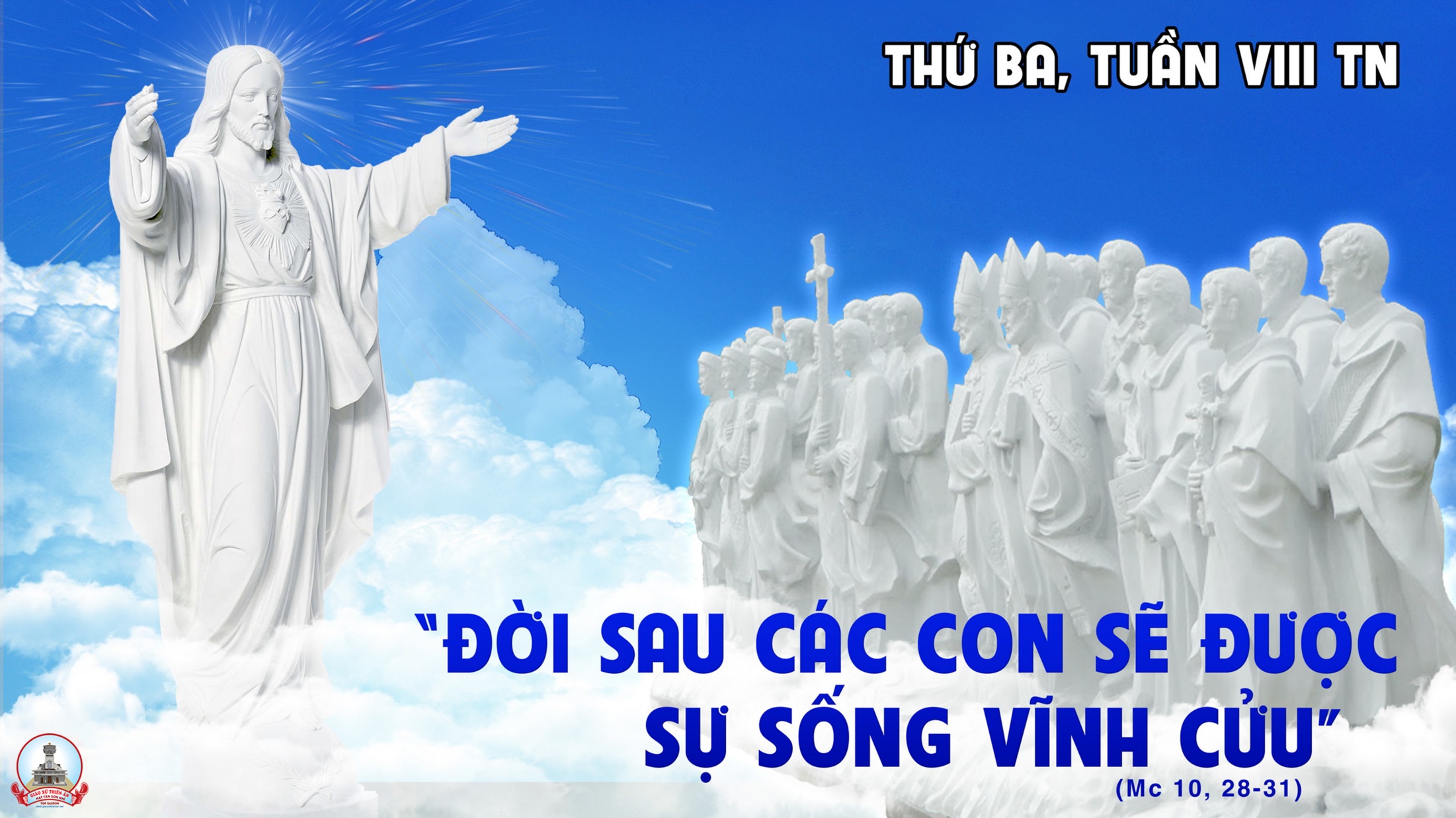 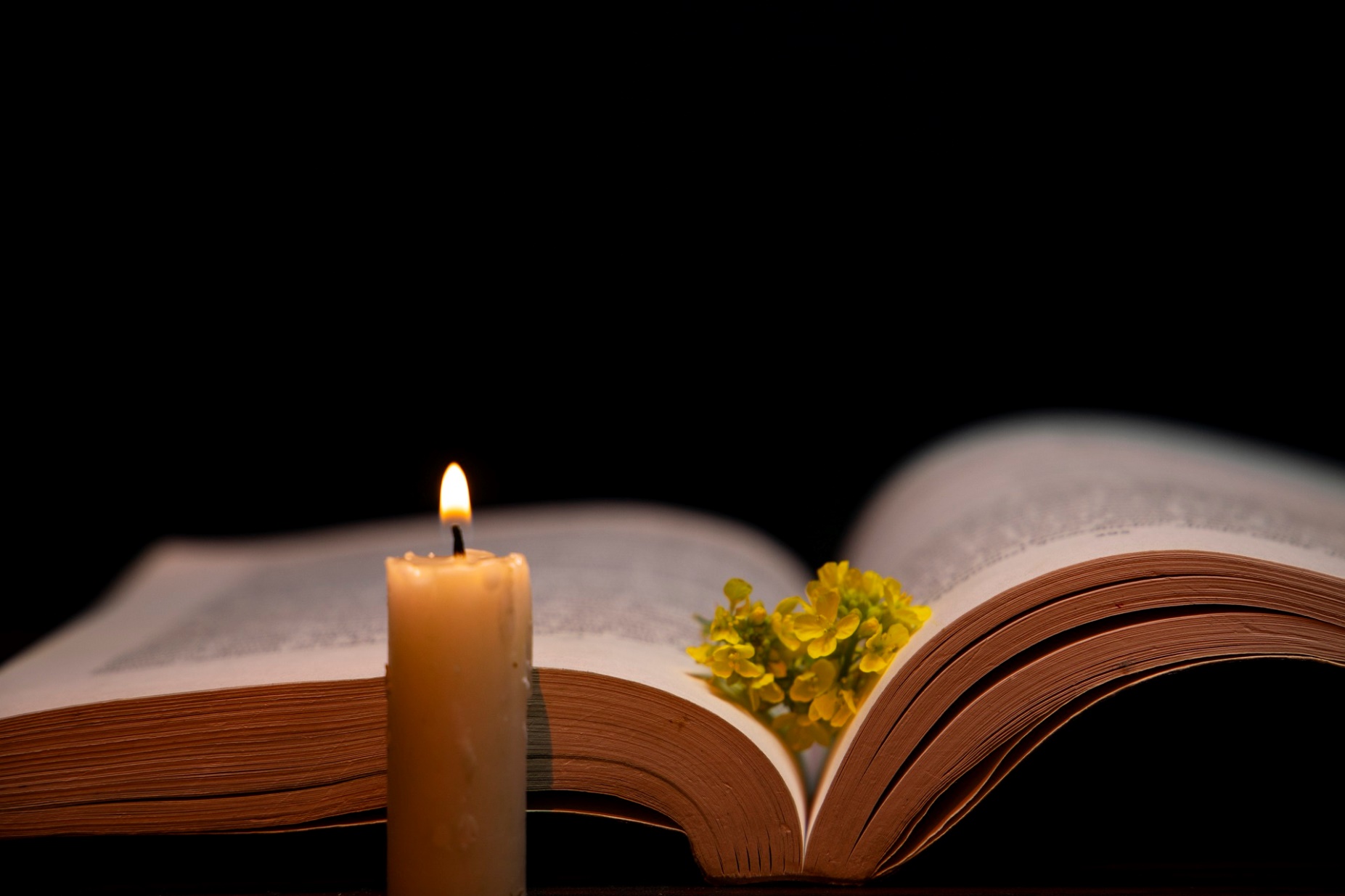 Người công chính an tâm tin vào Chúa.
                                          Tv. 111
Bài trích thư thứ hai của thánh Phê-rô tông đồ
Đáp ca:
Người công chính an tâm và tin cậy CHÚA.
Alleluia-Alleluia:
Xin Thân Phụ Đức Giê-su Ki-tô, Chúa chúng ta, soi trí mở long cho chúng ta thấy rõ, đâu là niềm hy vọng, ơn Người kêu gọi đem lại cho chúng ta.
Alleluia:
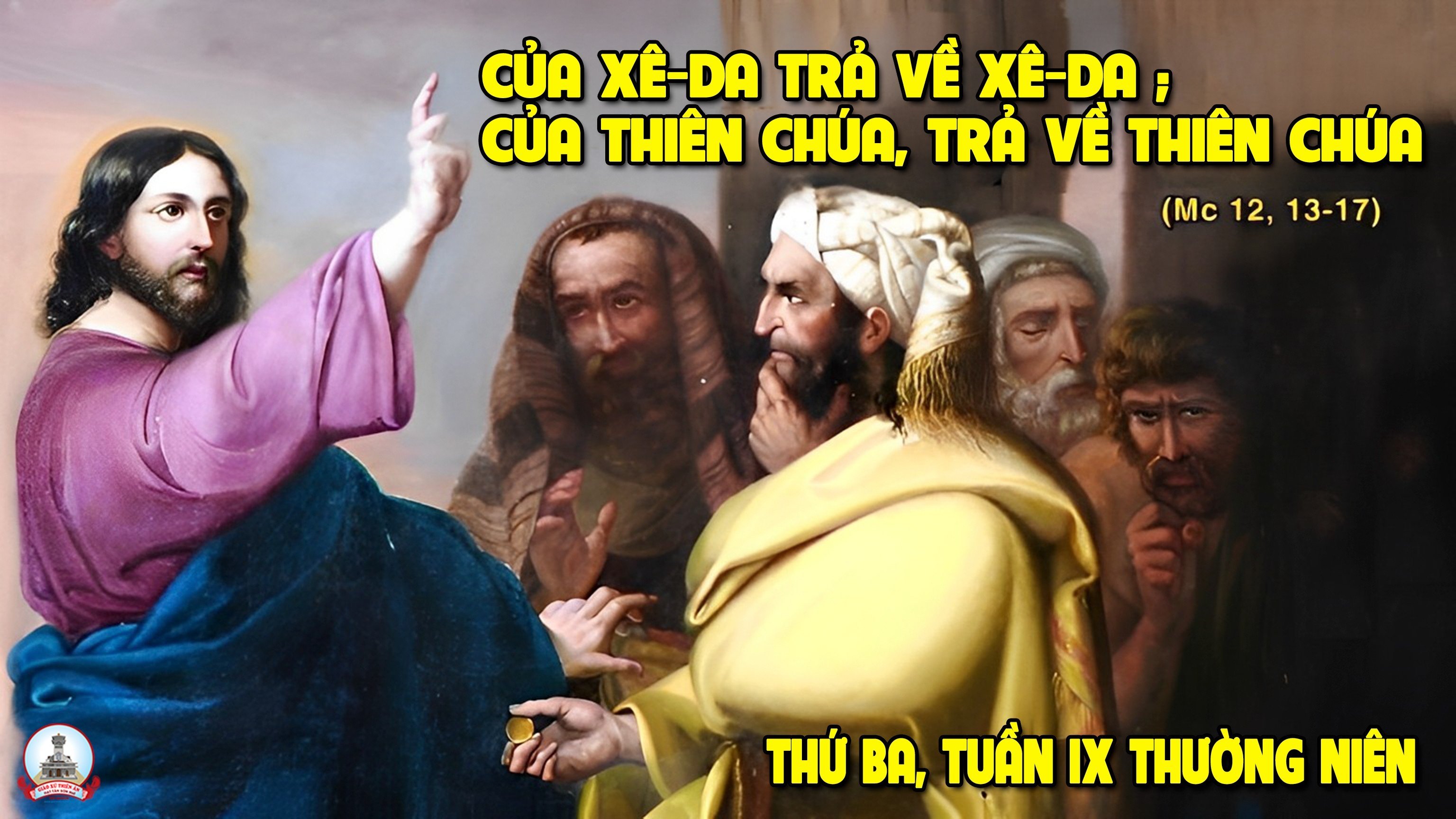 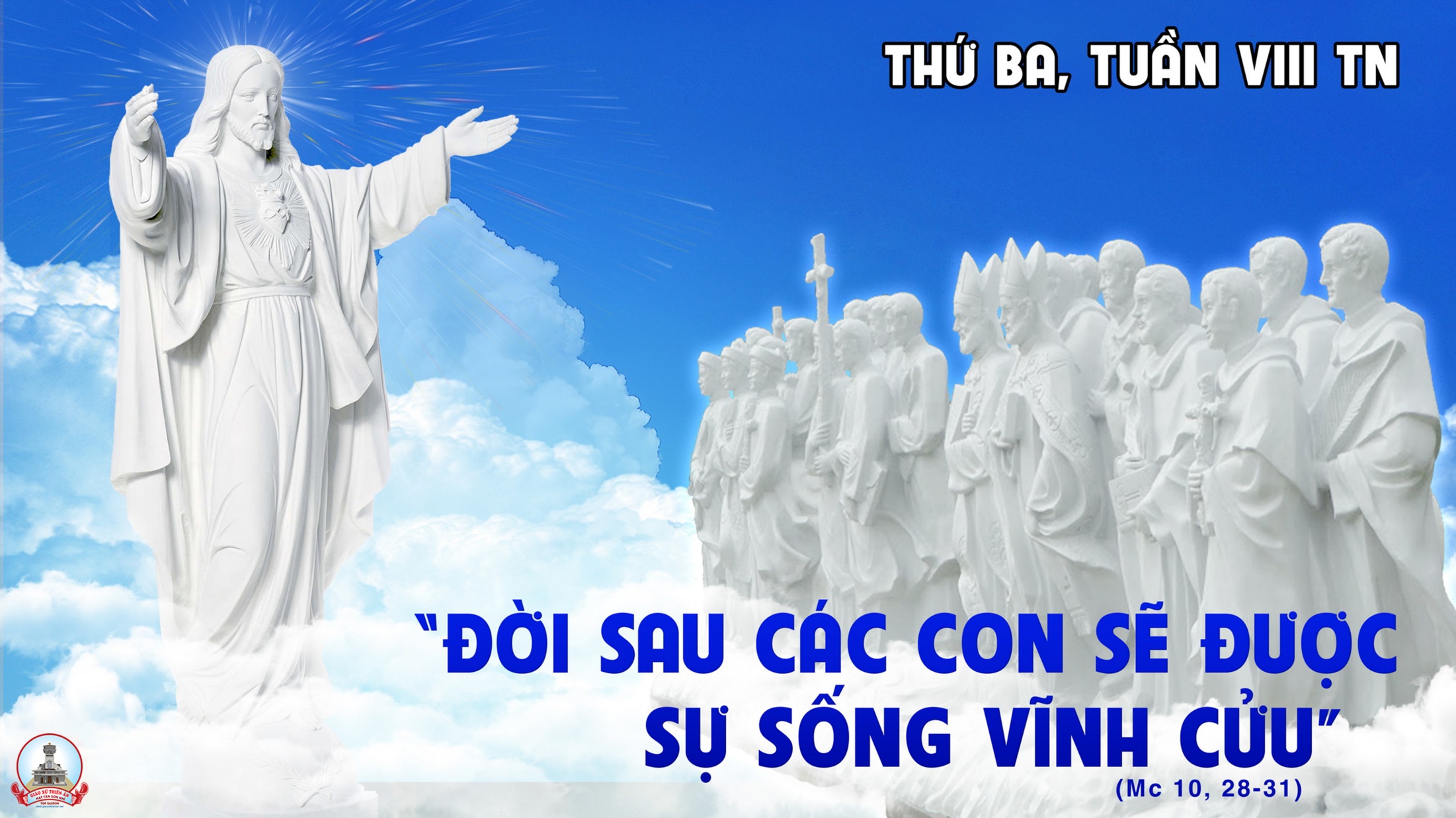 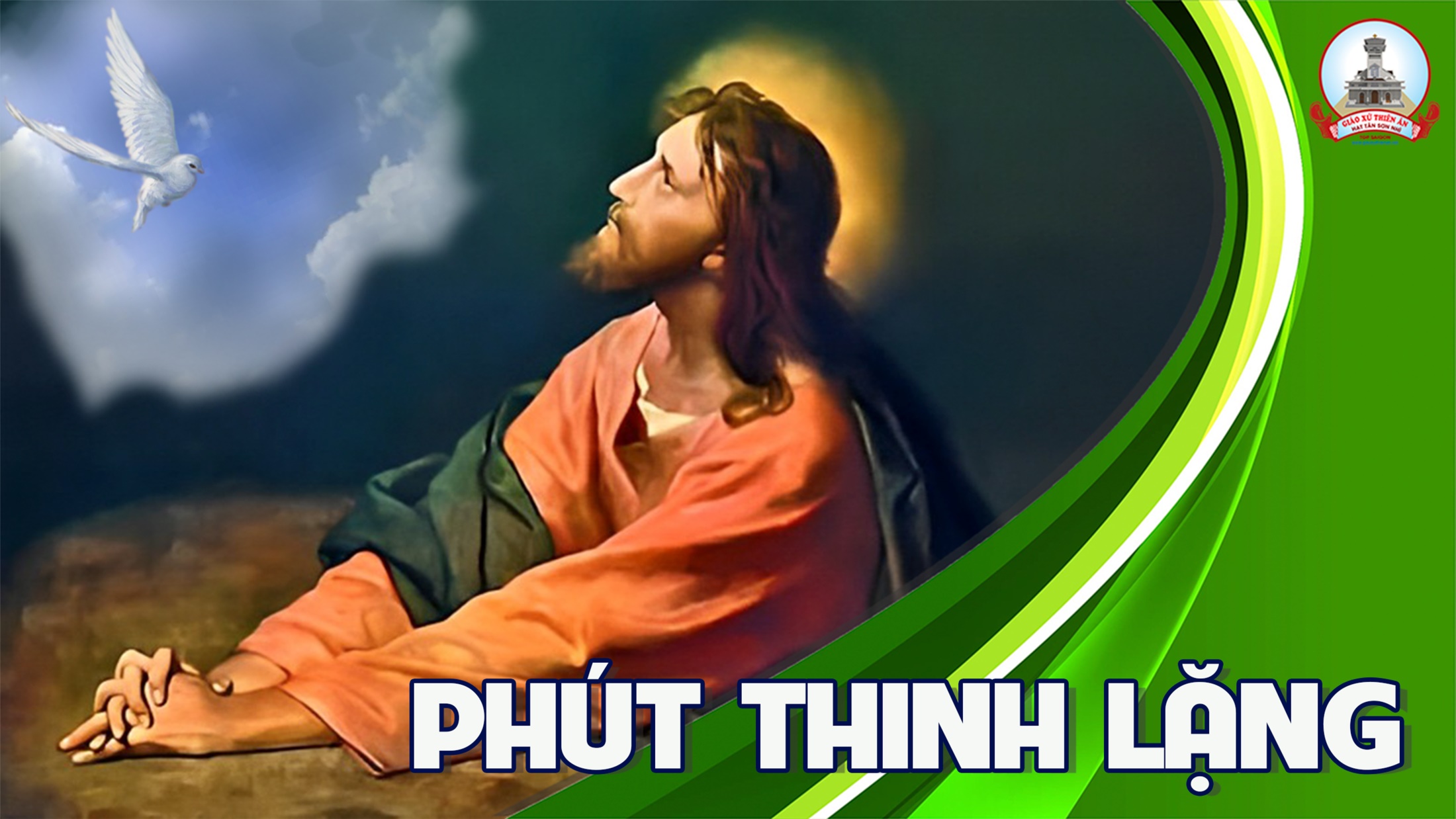 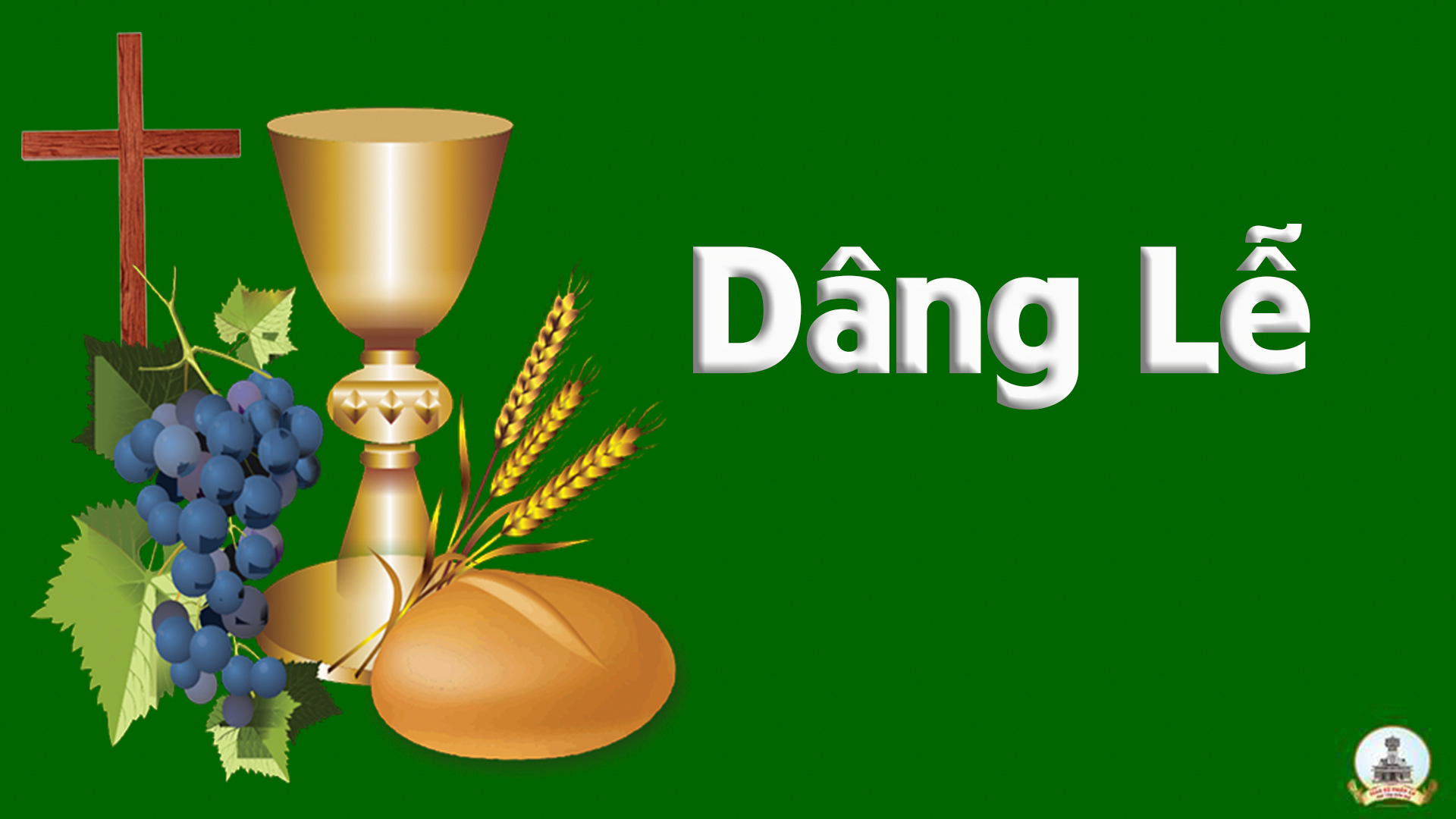 THỨ TƯ
SAU CHÚA NHẬT IX
THƯỜNG NIÊN
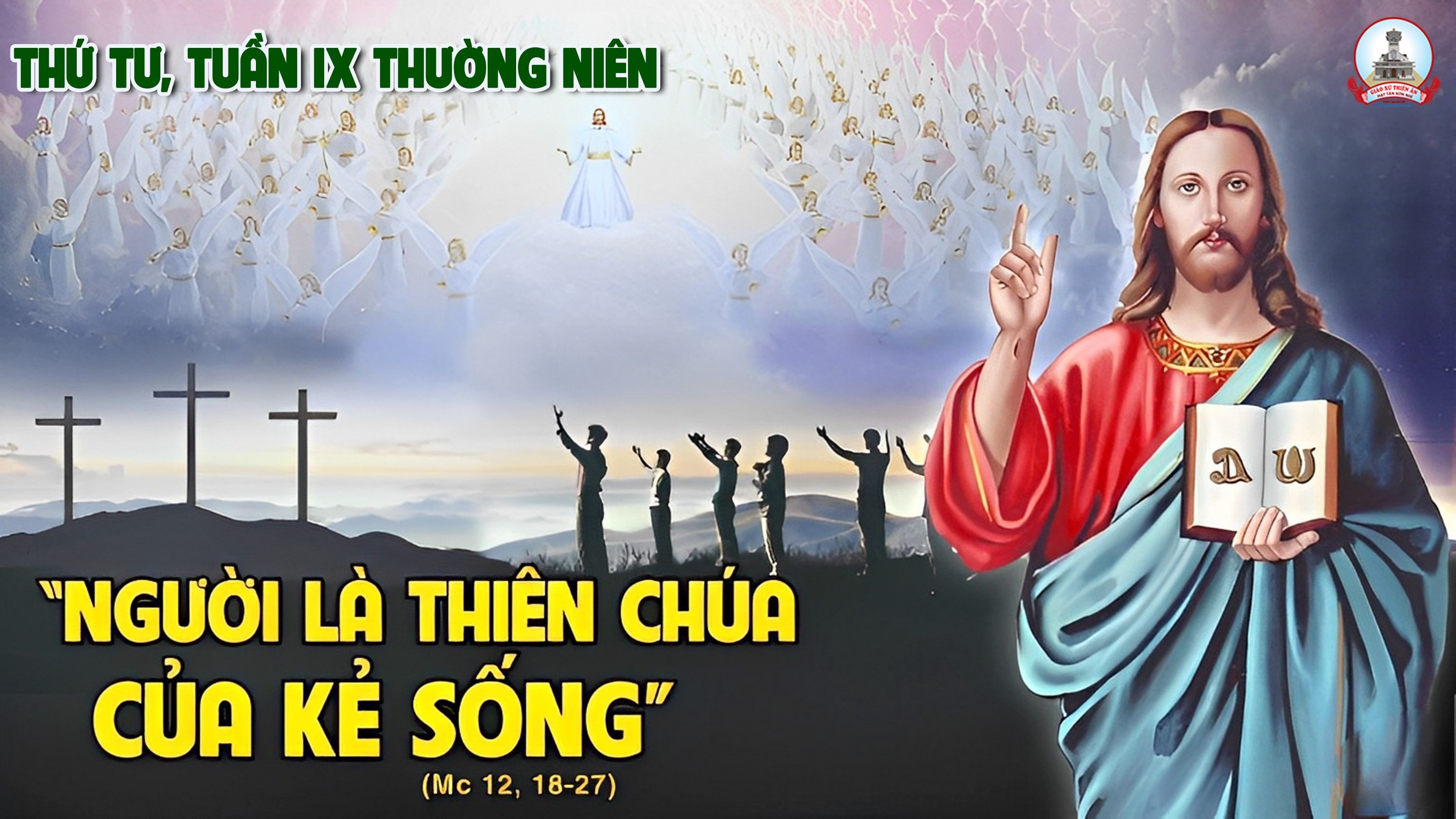 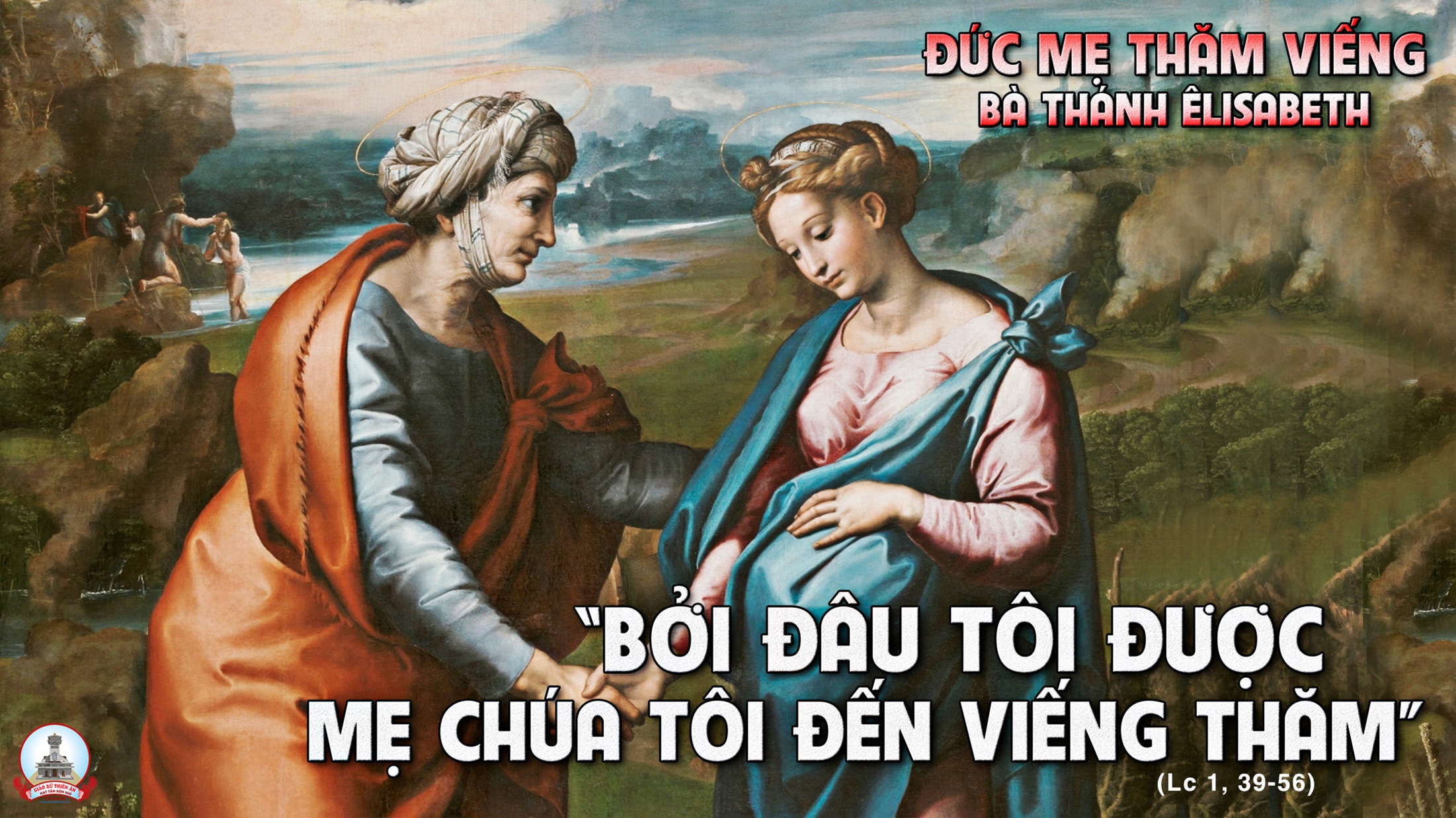 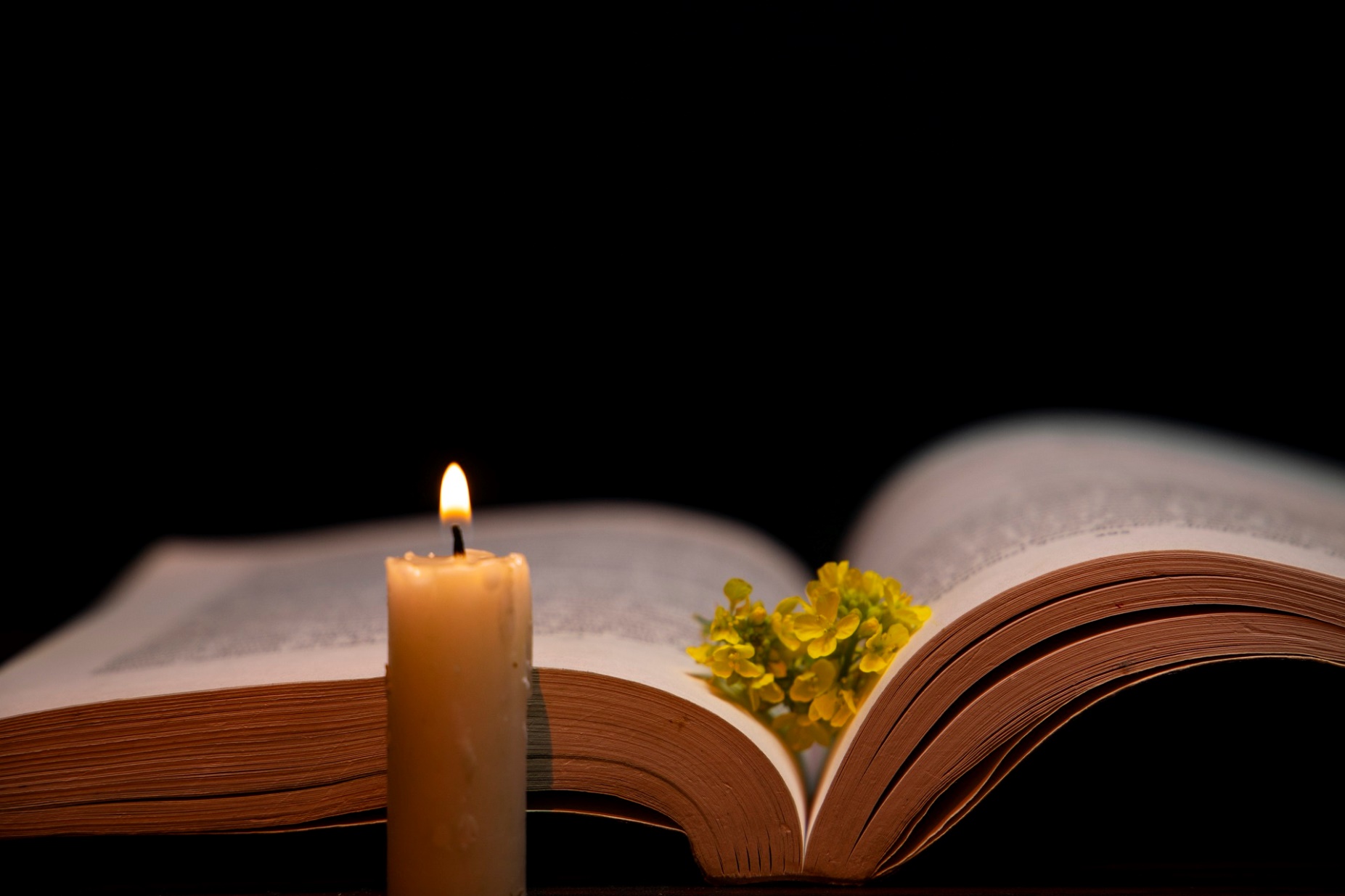 Lậy Chúa, con nâng tâm hồn lên cùng Chúa
                                               Tv. 24
Bài trích sách Tô bi-a.
Đáp ca:
Lạy Chúa, con nâng tâm hồn lên cùng Chúa.
Alleluia-Alleluia:
Chúa nói: “ Chính Thầy là sự sống lại và là sự sống; ai tin vào Thầy , sẽ không bao giờ phải chết.”
Alleluia:
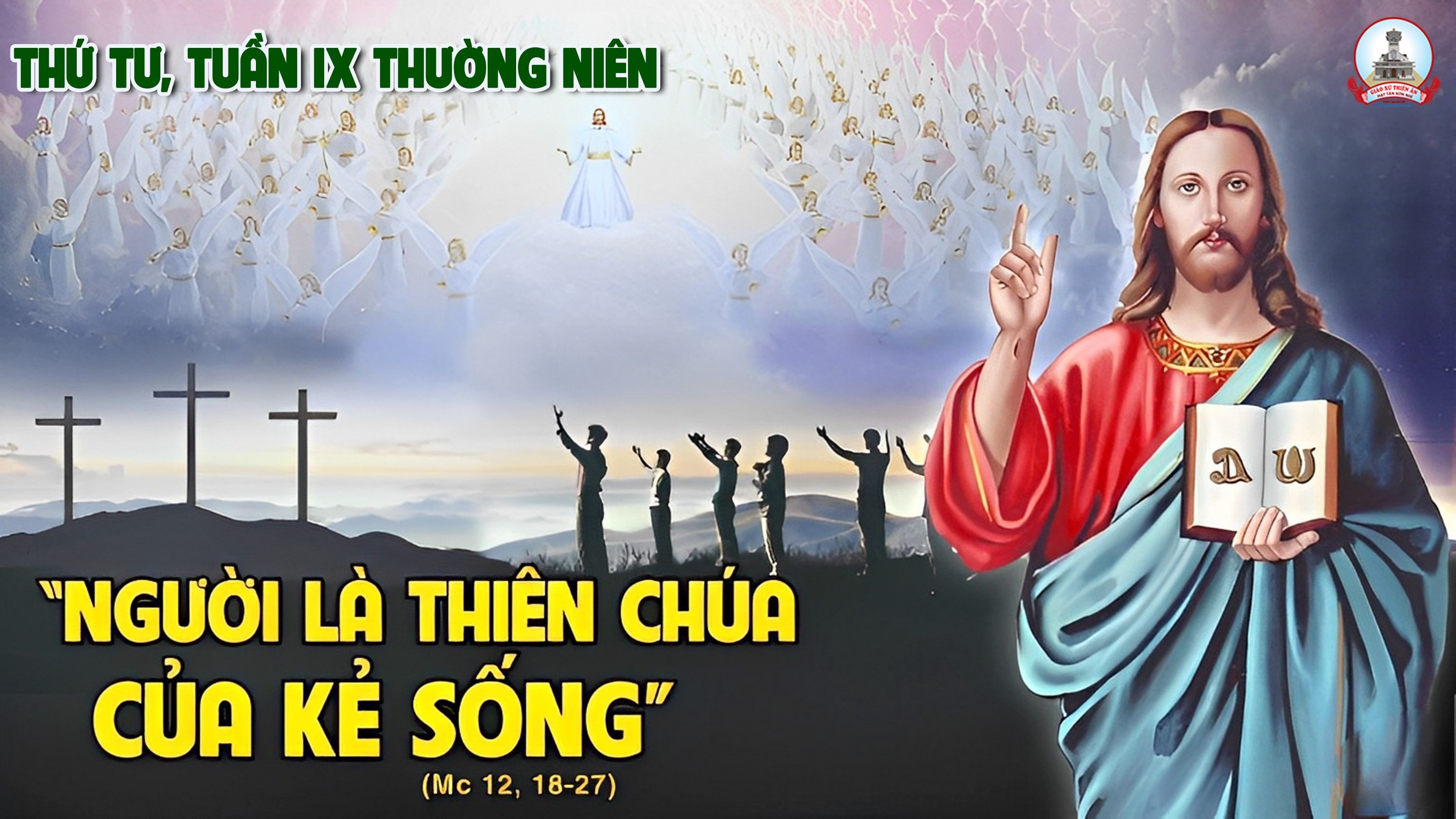 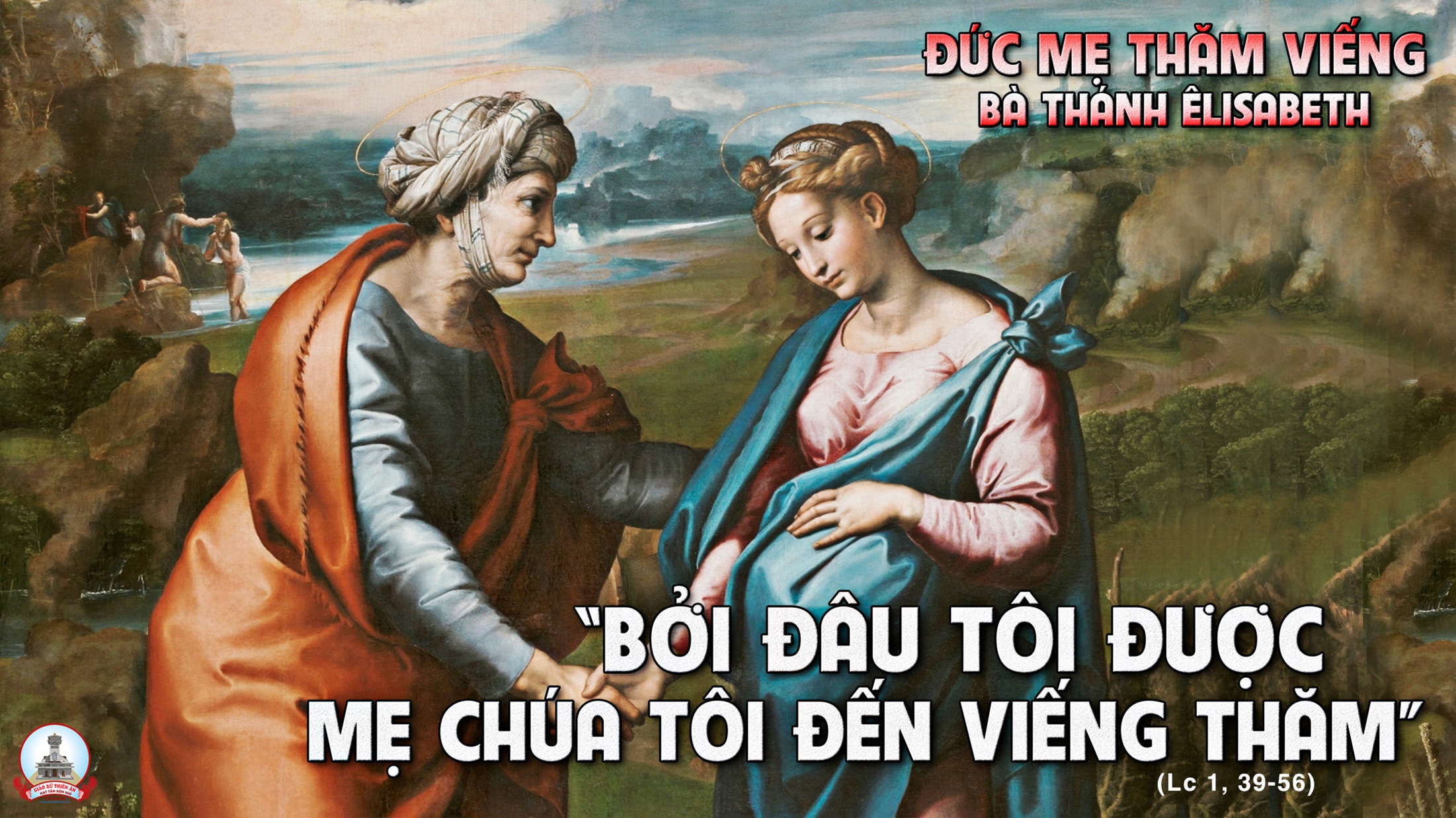 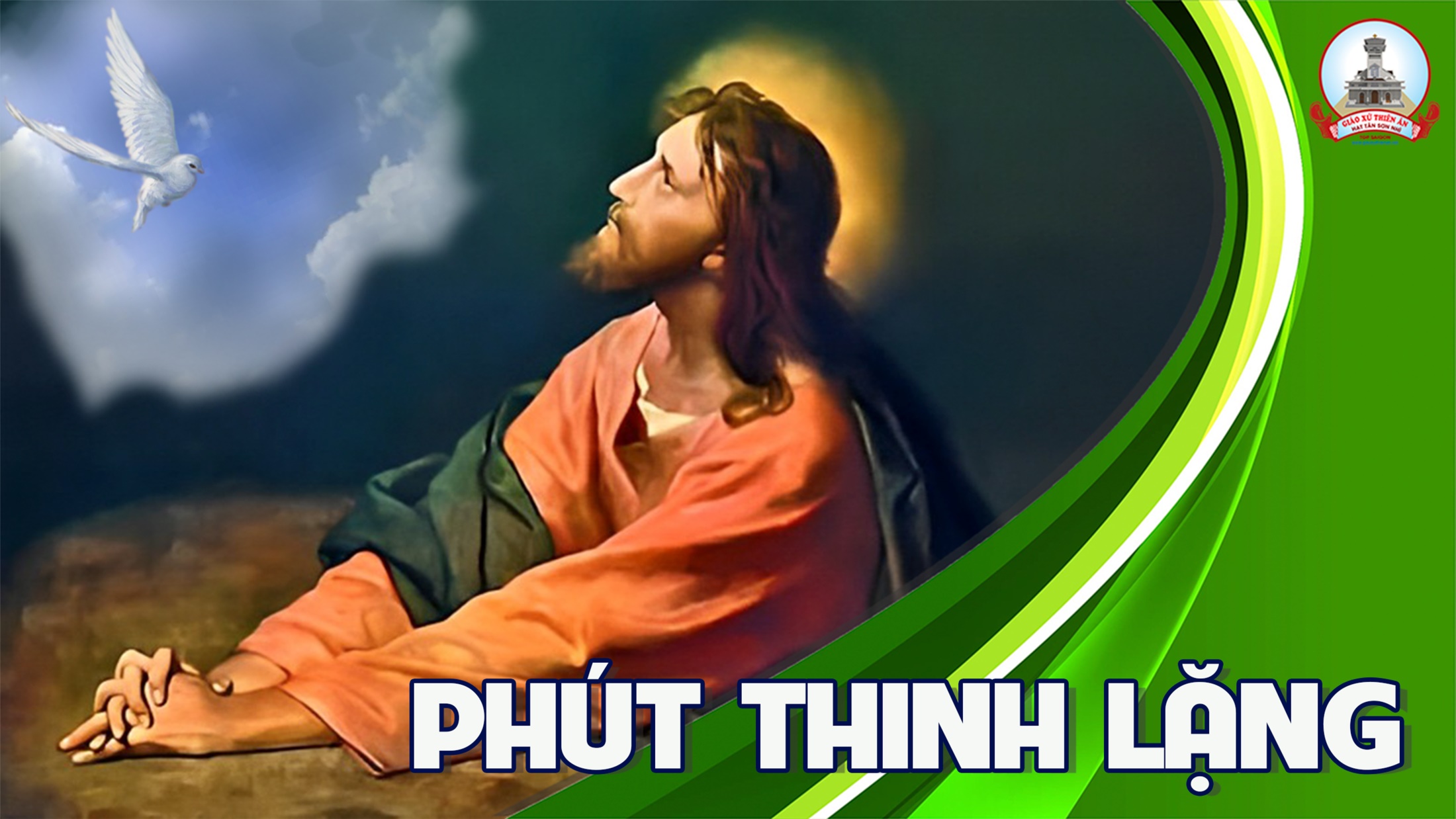 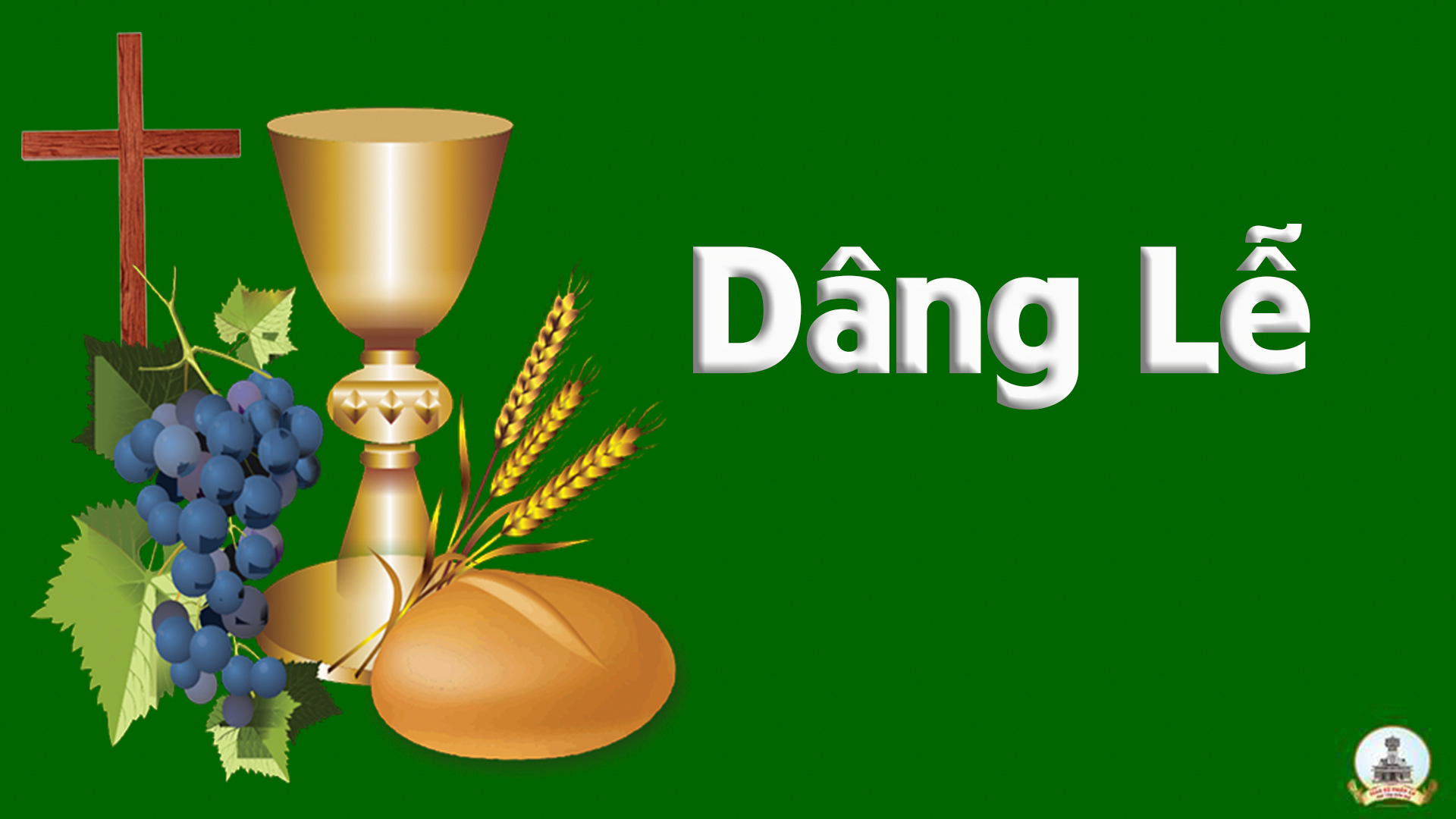 THỨ NĂM
SAU CHÚA NHẬT IX 
THƯỜNG NIÊN
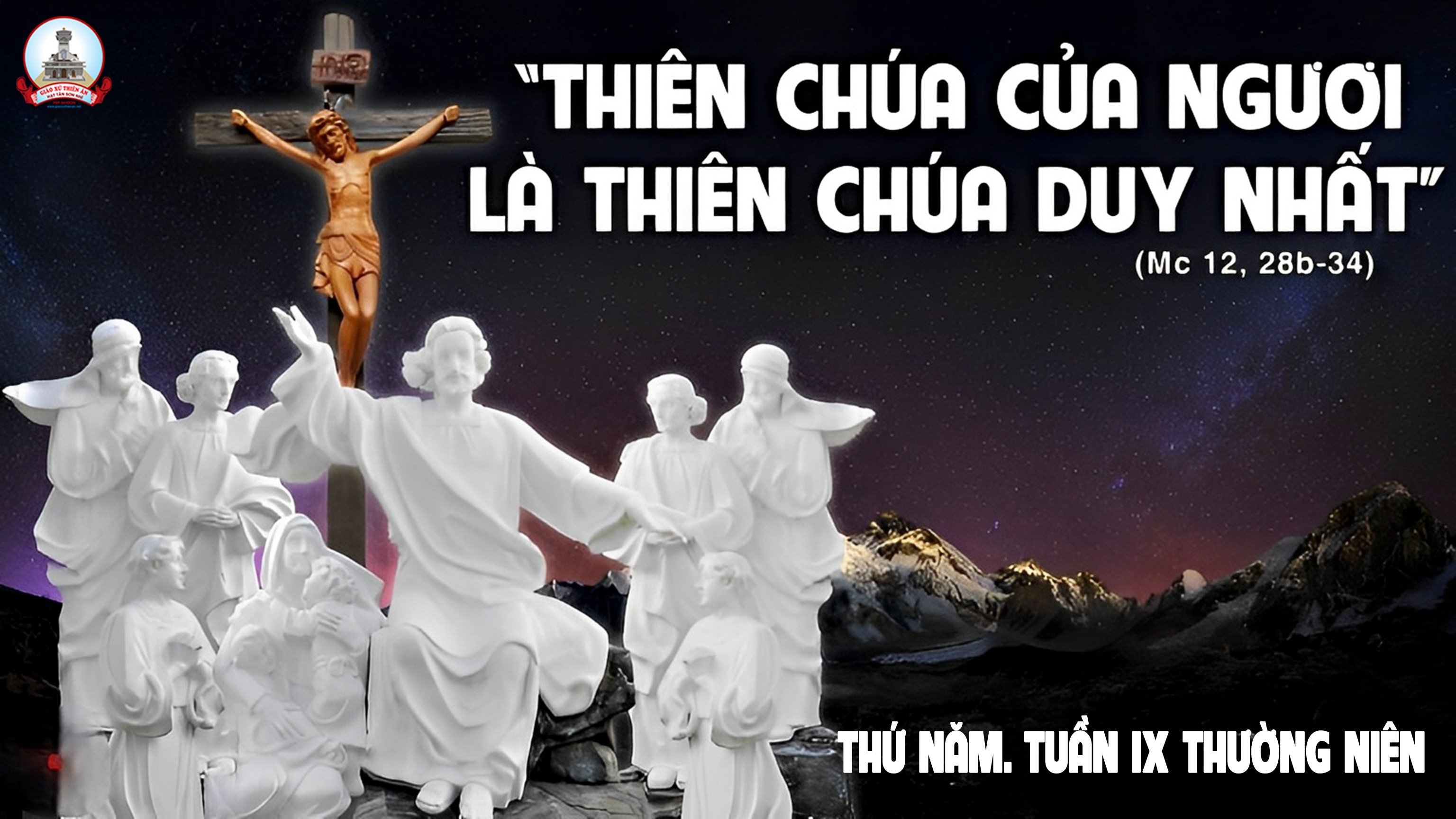 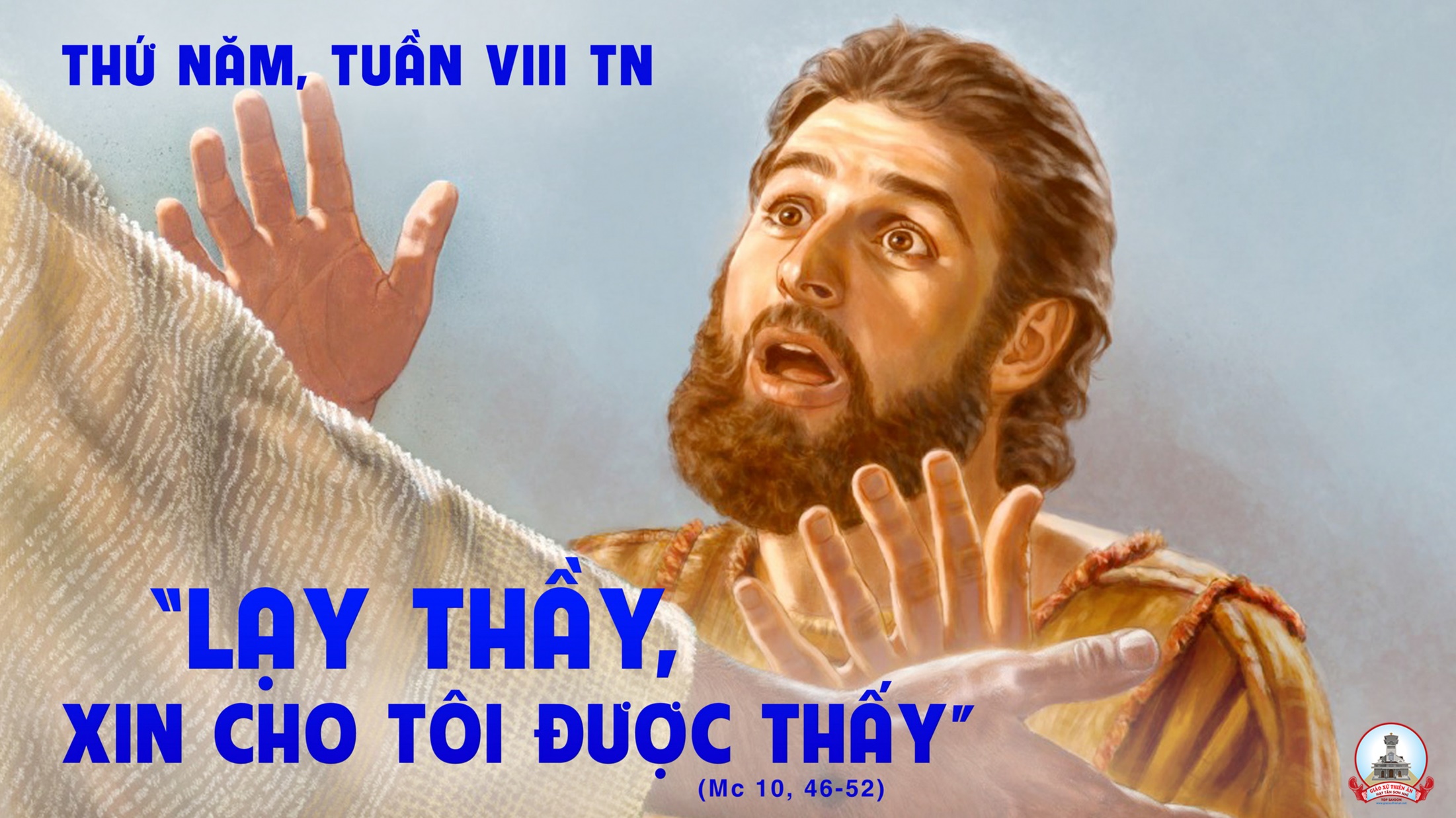 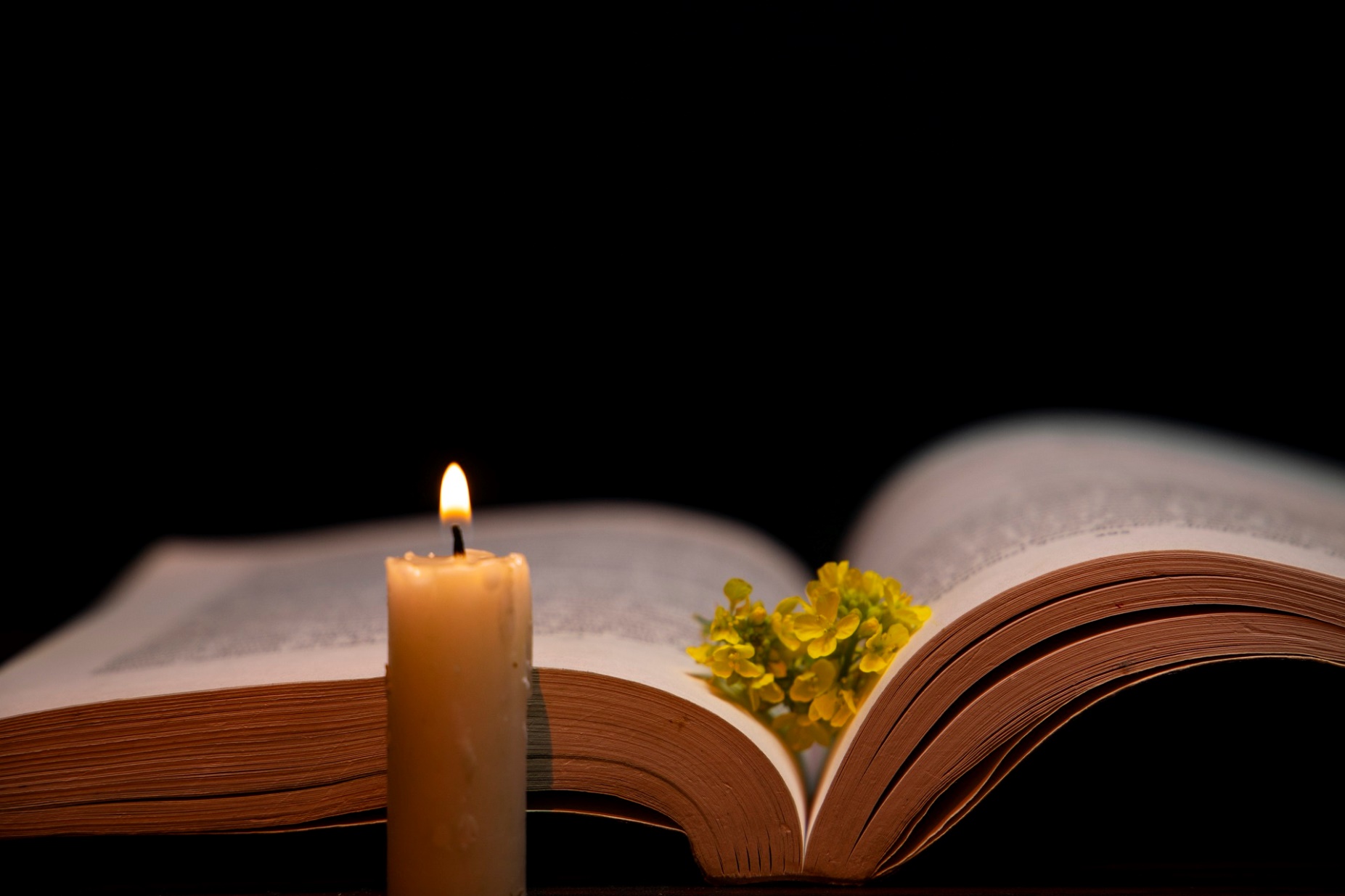 Hạnh phúc thay những người kính sợ Chúa.
                                               Tv. 127
Bài trích sách Tô-bi-a.
Đáp ca:
Hạnh phúc thay những người kính sợ Chúa.
Alleluia-Alleluia:
Đấng cứu độ chúng ta là Đức Giê-su Ki tô đã tiêu diệt thần chết, và đã dung Tin Mừng mà làm sáng tỏ phúc trường sinh.
Alleluia:
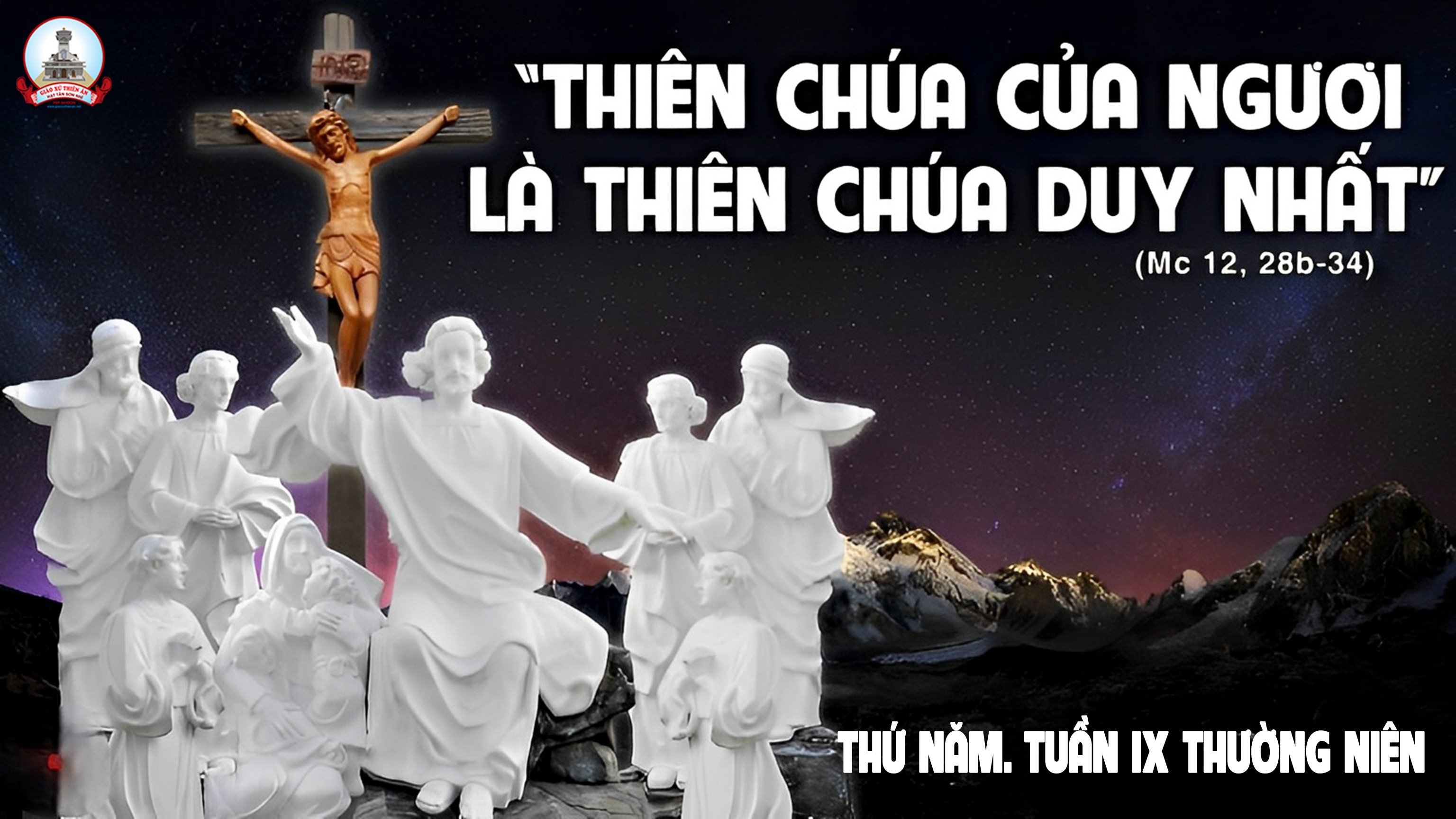 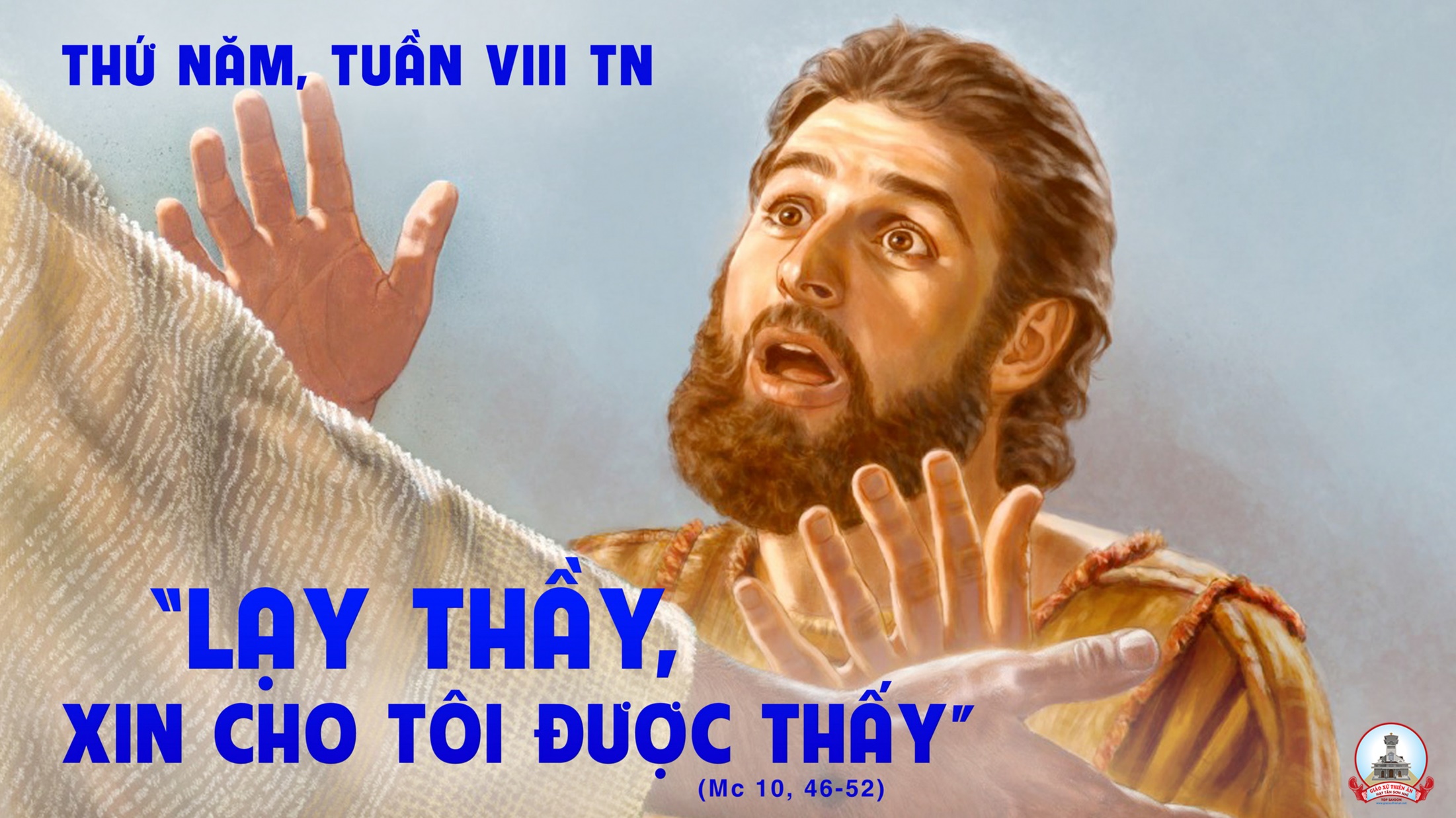 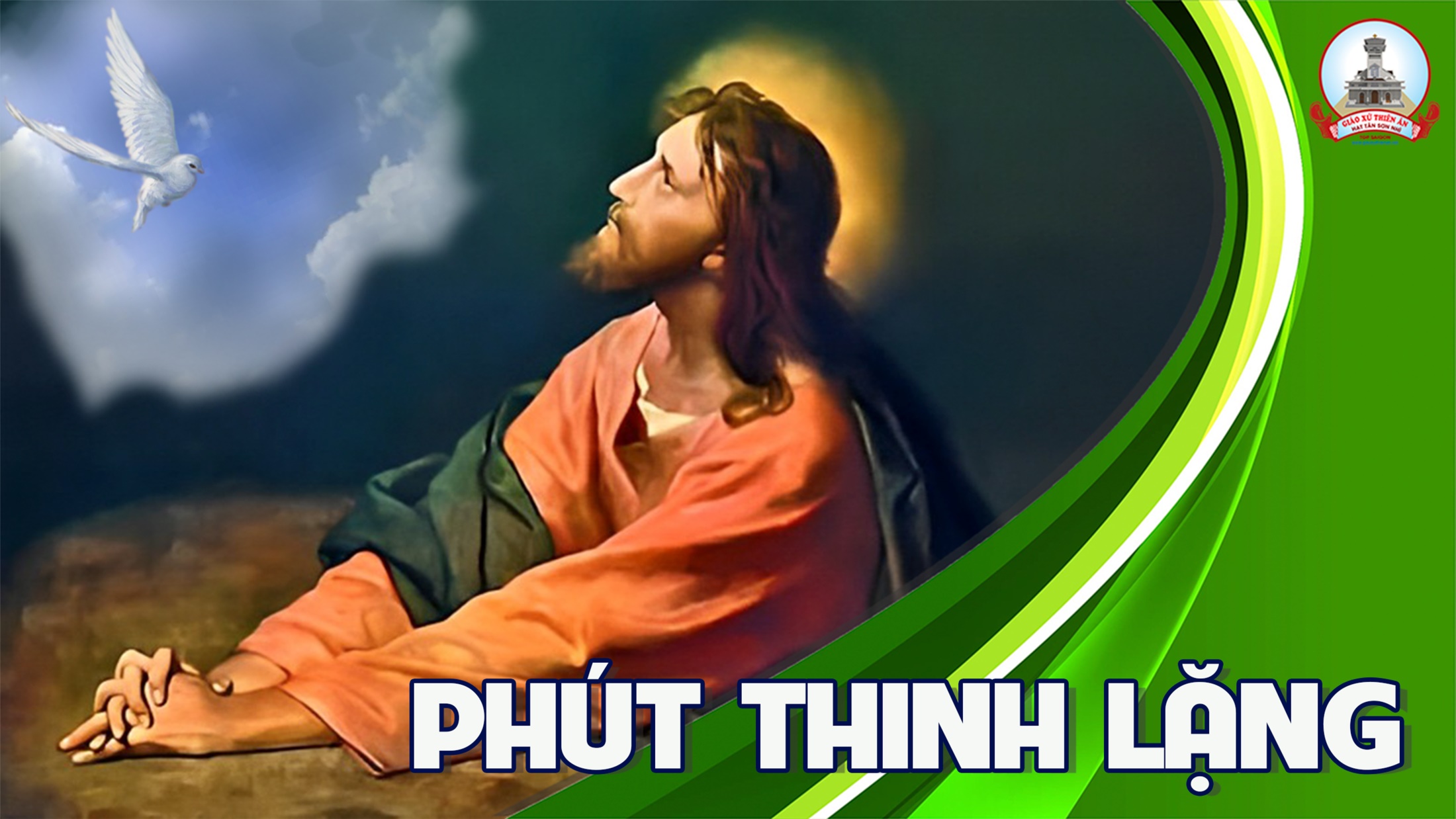 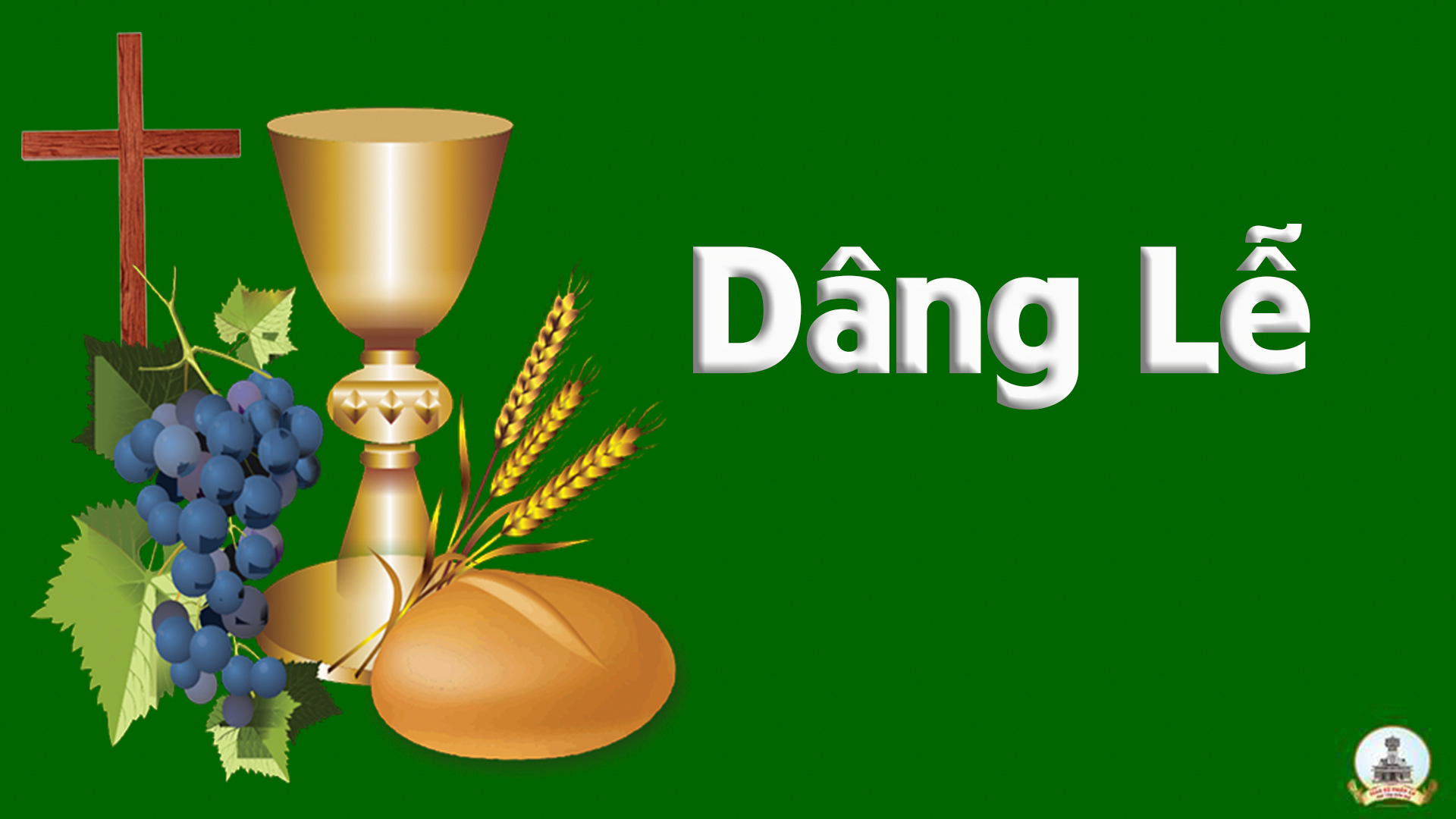 THỨ SÁU
SAU CHÚA NHẬT IX 
THƯỜNG NIÊN
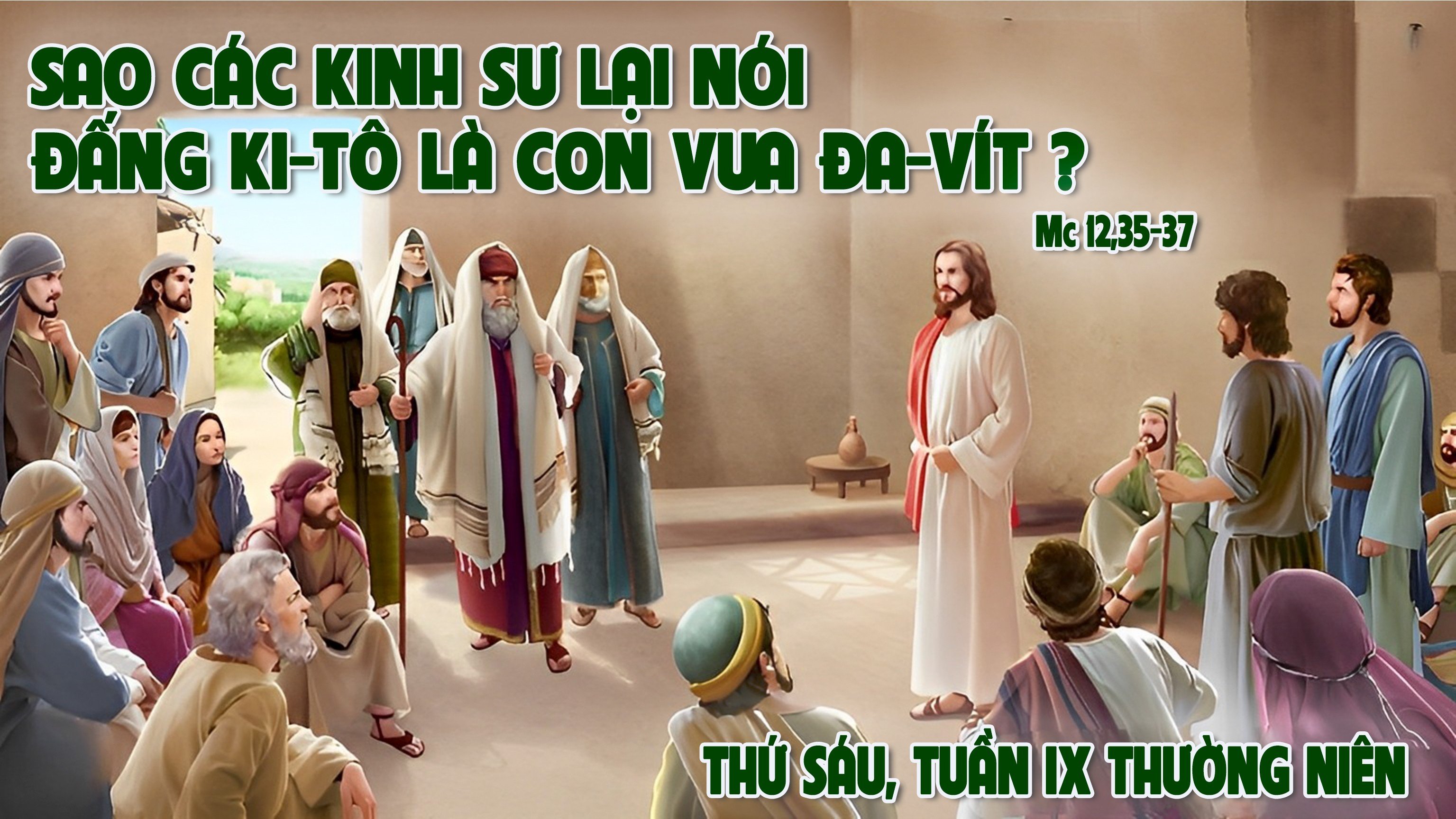 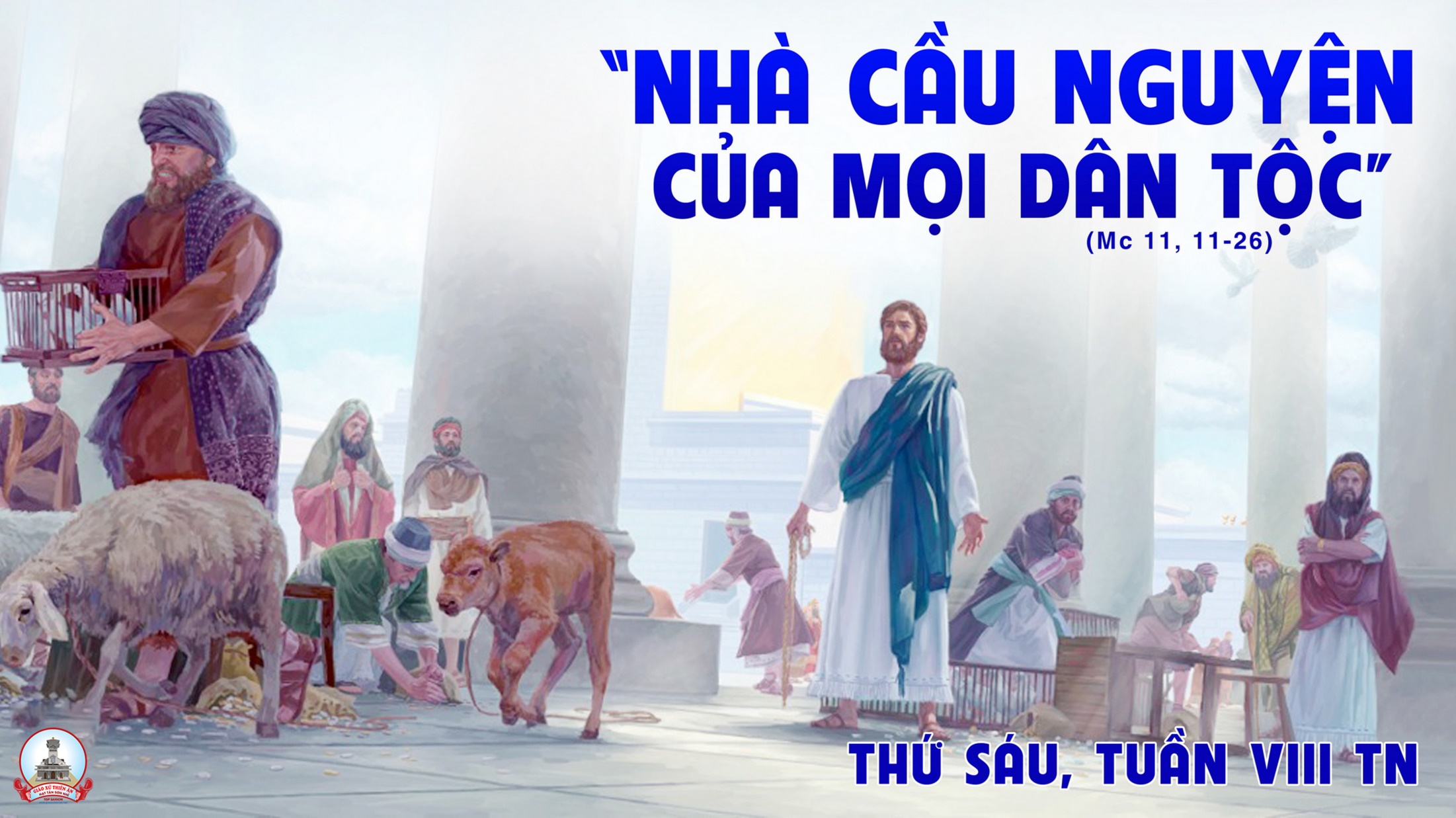 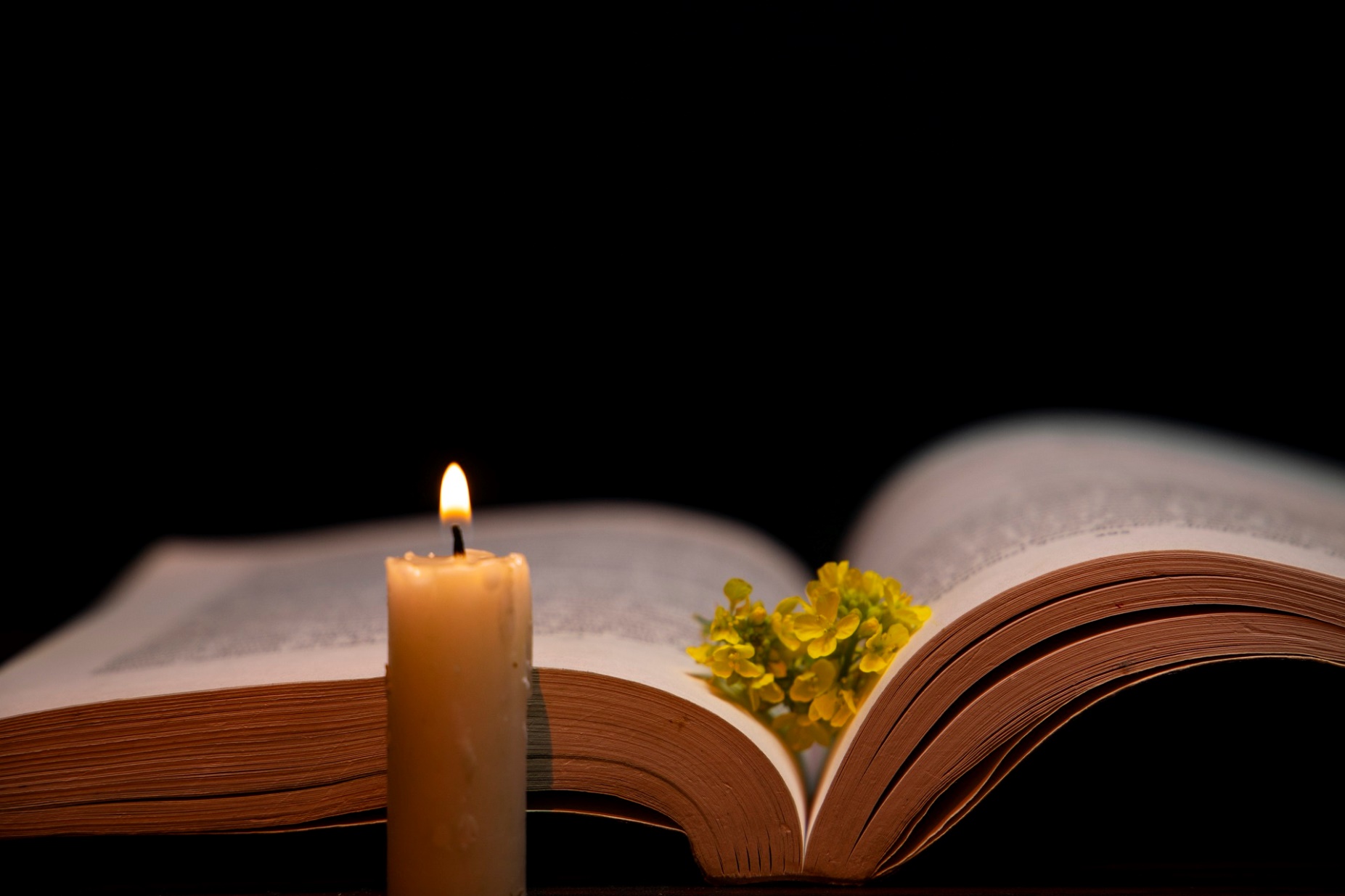 Ca tụng Chúa đi, hồn tôi hỡi !
                               Tv. 145
Bài trích sách Tô-bi-a.
Đáp ca:
Ca tụng Chúa đi, hồn tôi hỡi.
Alleluia-Alleluia:
Chúa nói : “Ai yêu mến Thầy , thì sẽ giữ lời Thầy. Cha Thầy sẽ yêu mến người ấy. Cha Thầy và Thầy sẽ đến với người ấy.”
Alleluia:
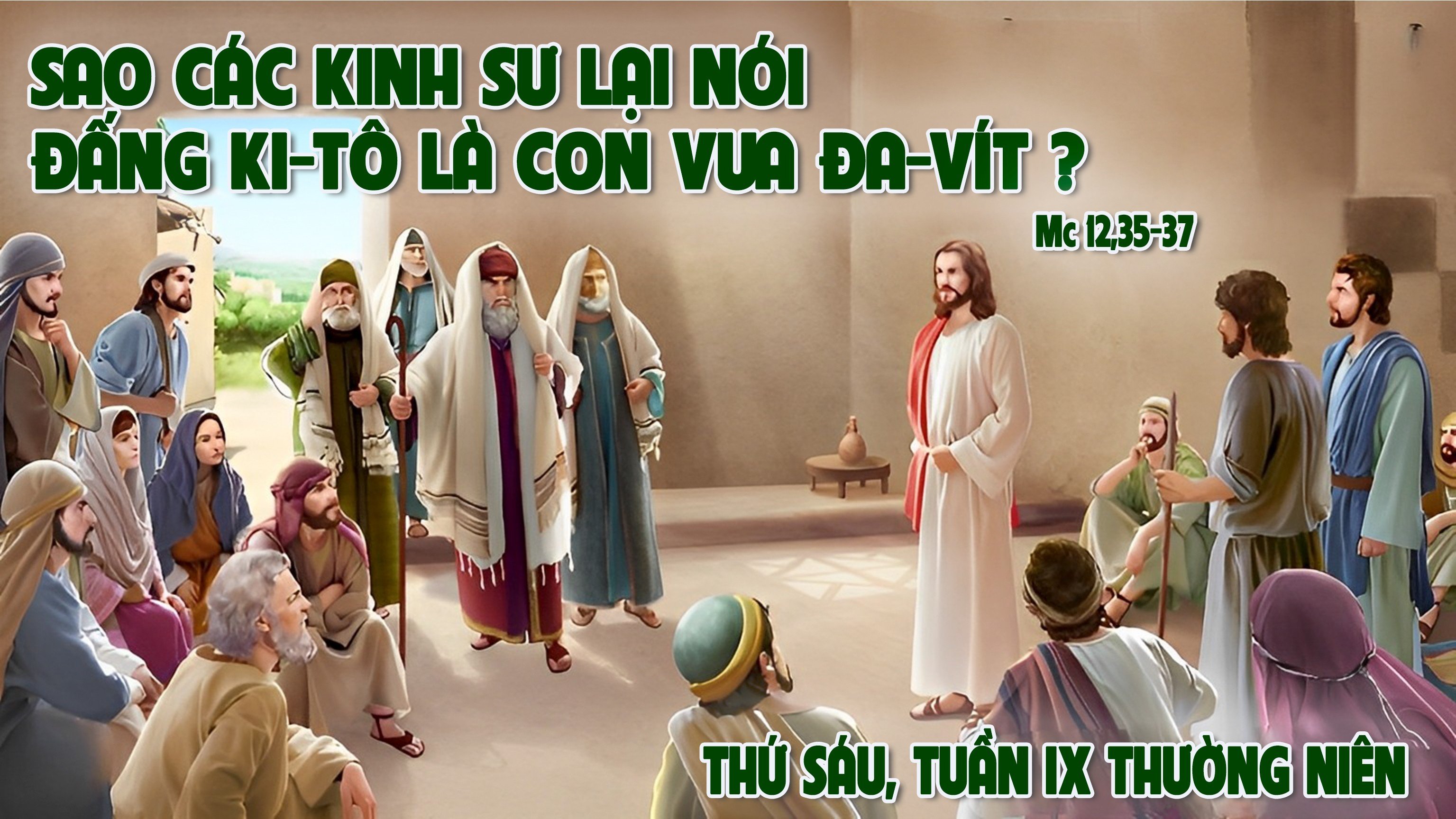 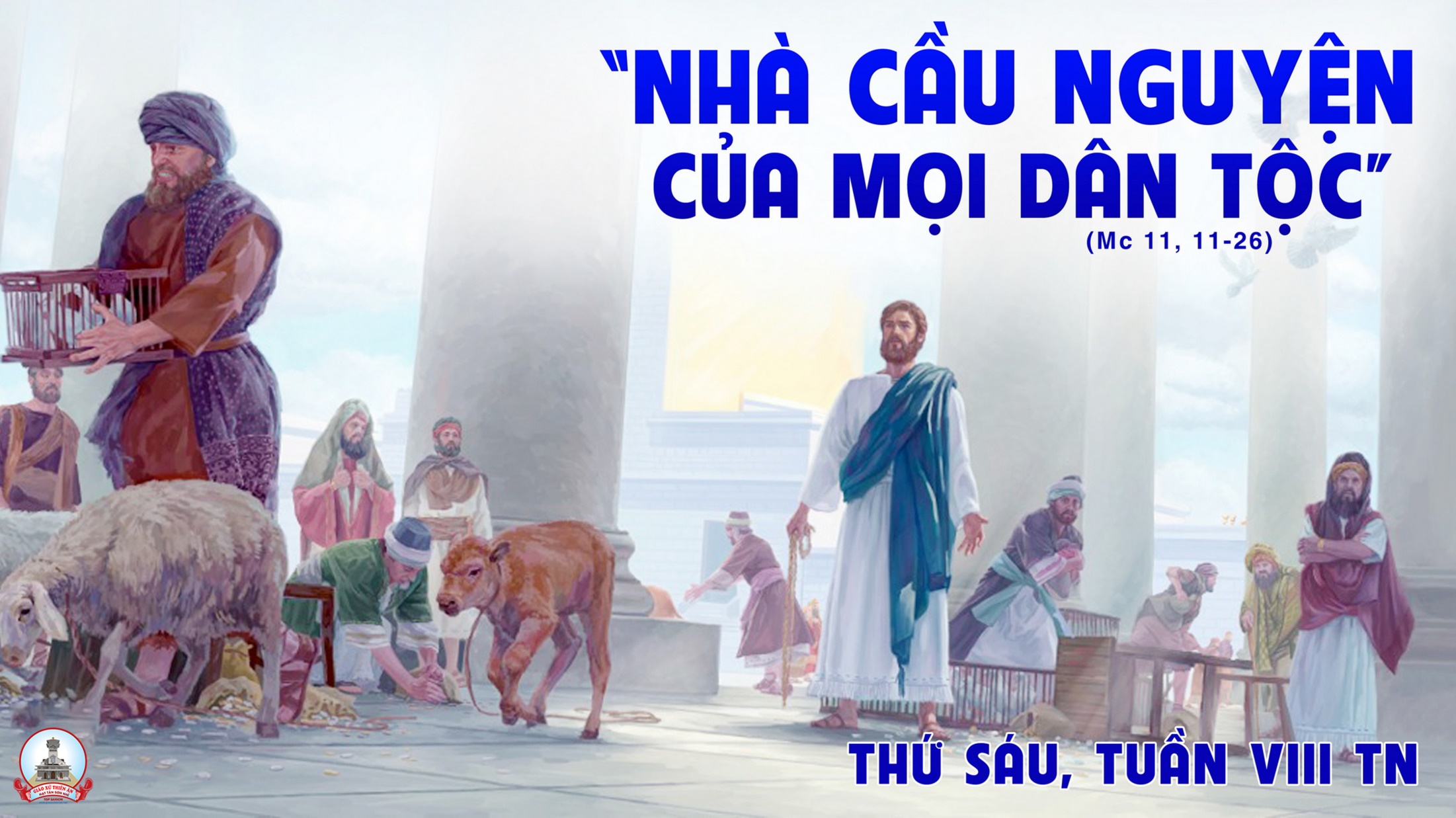 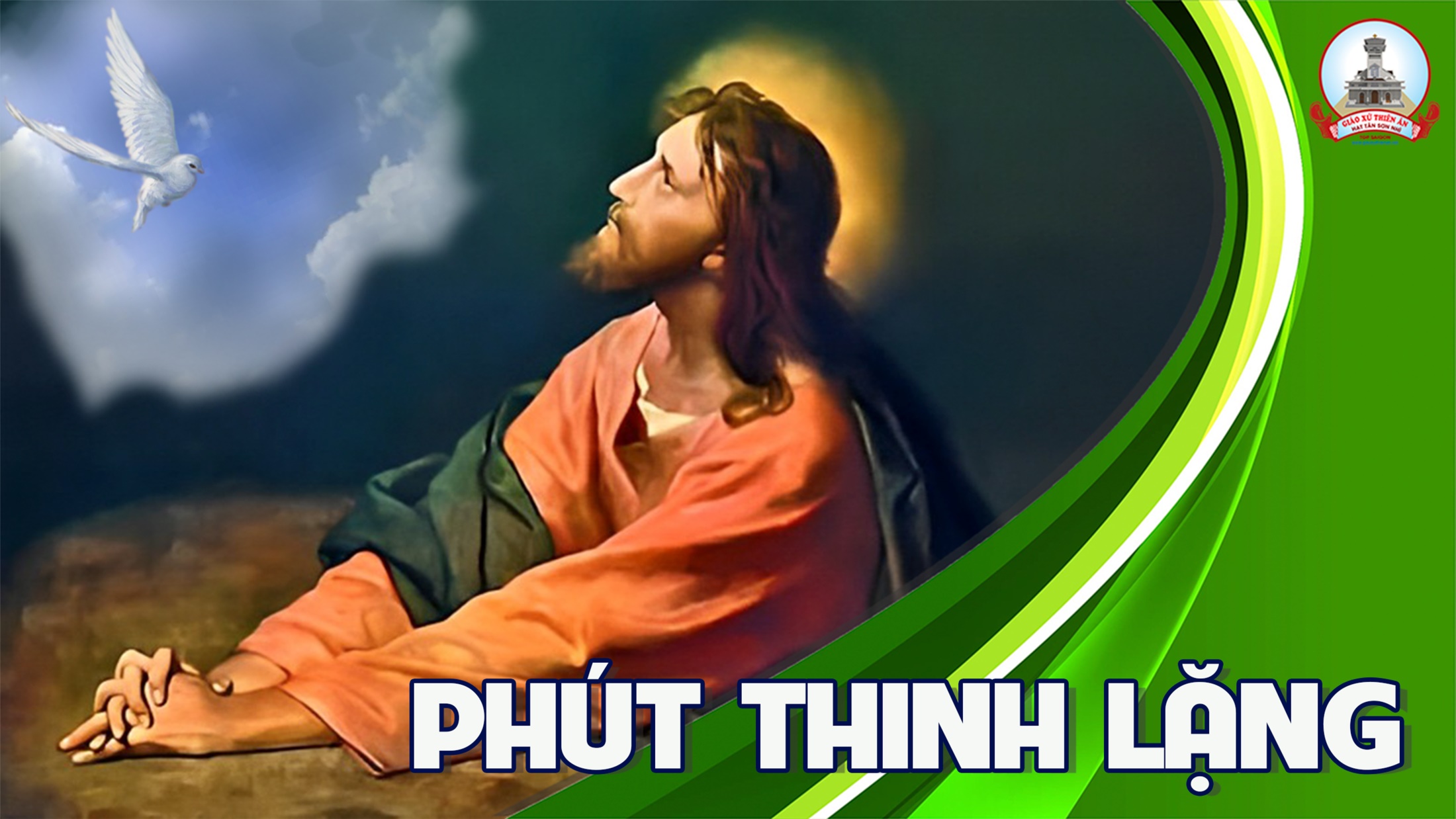 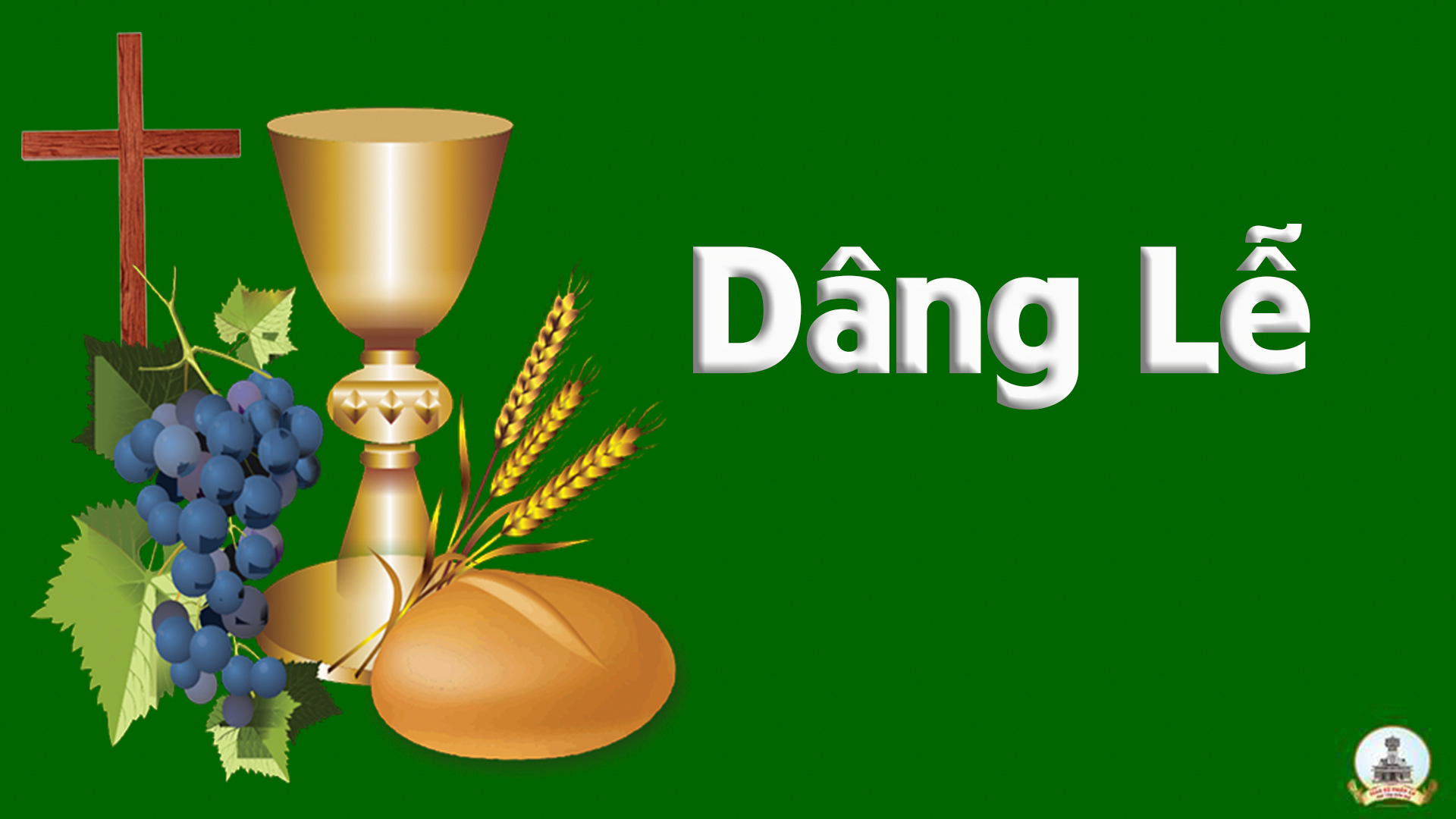 THỨ BẢY
SAU CHÚA NHẬT IX 
THƯỜNG NIÊN
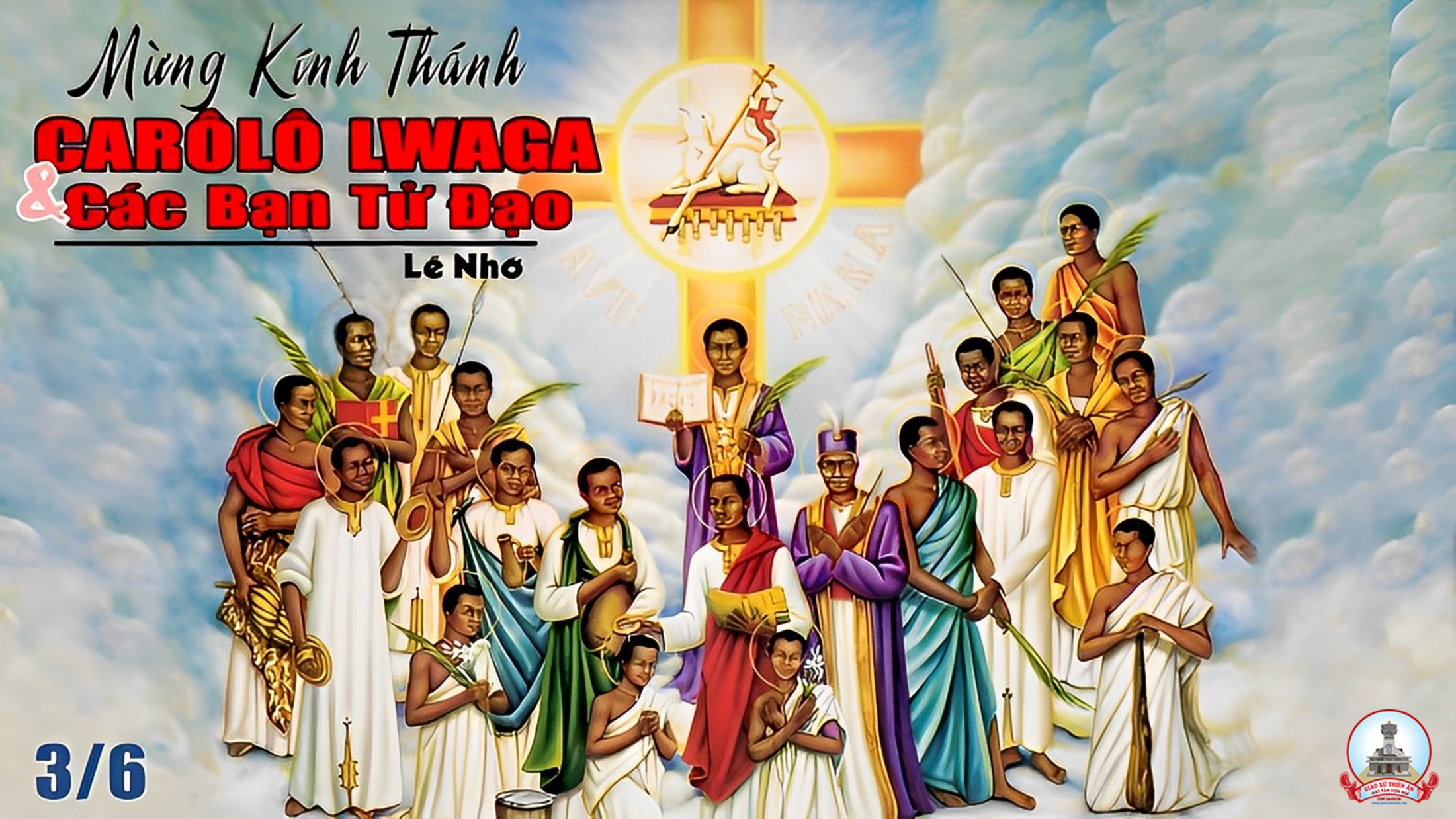 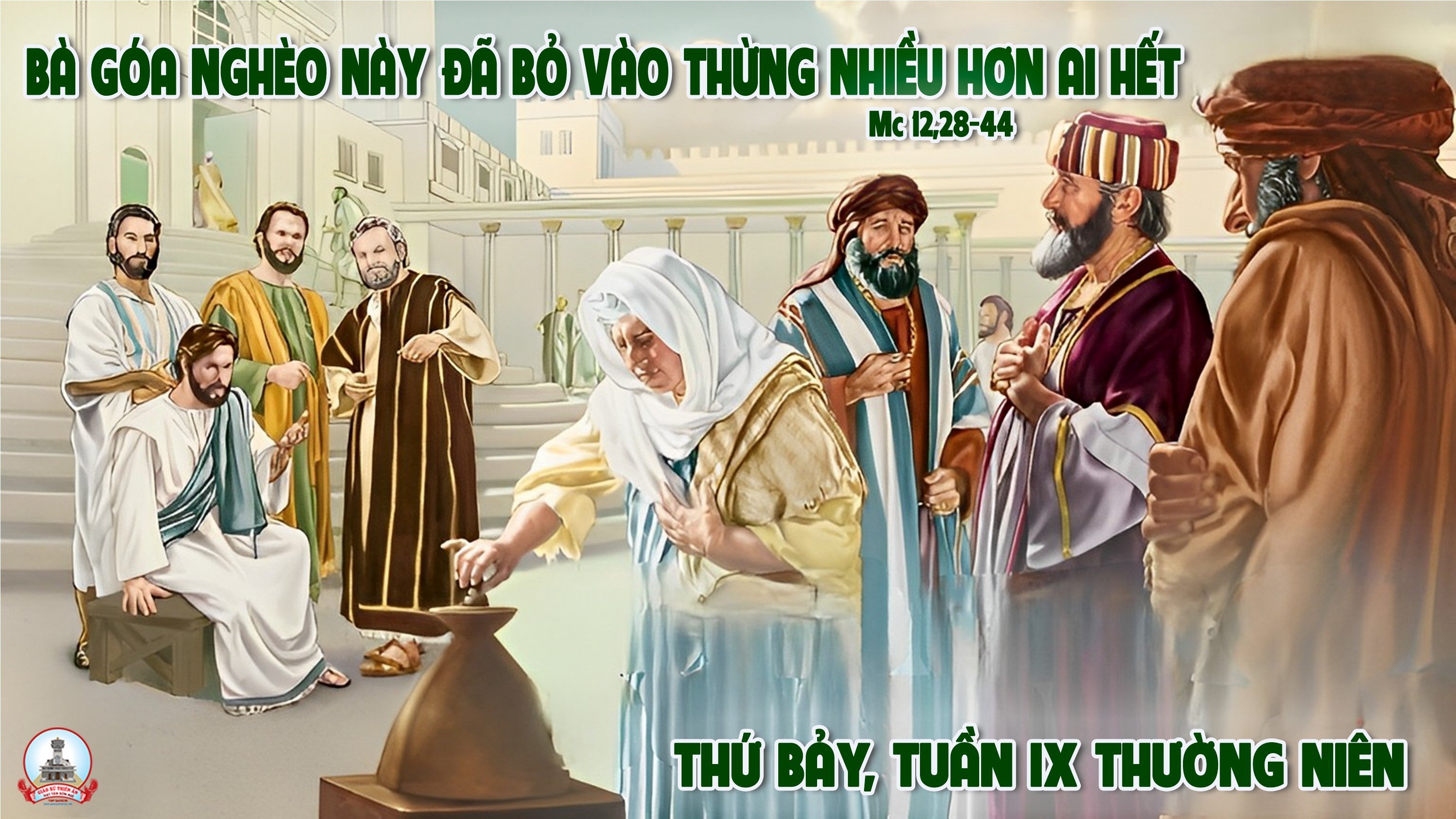 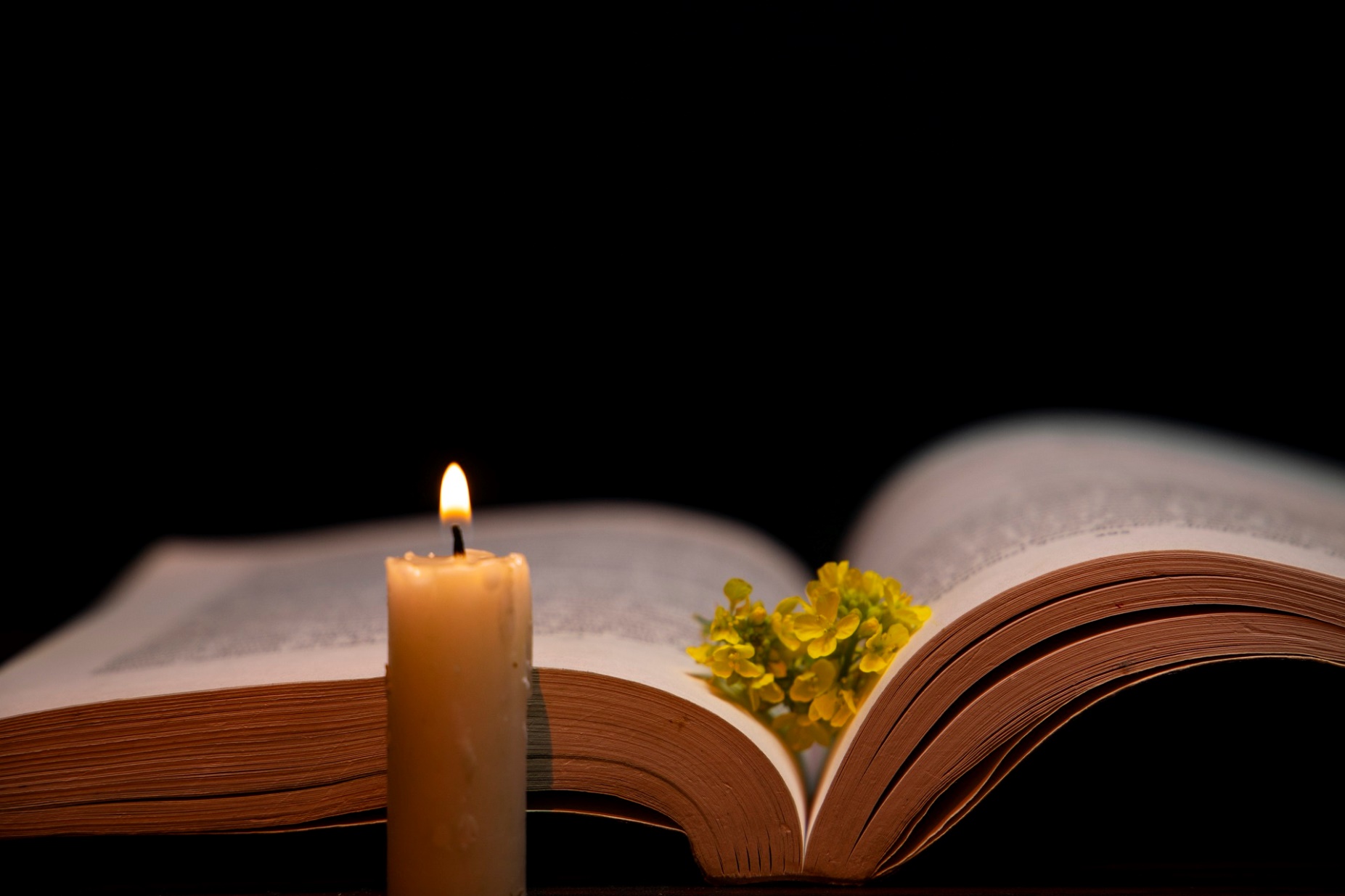 Chúc tụng Thiên Chúa, Đấng muôn đời hằng sống.
                                                           Tv. 13
Bài trích sách Tô- bi-a.
Đáp ca:
Chúc tụng Thiên Chúa, đấng muôn đời hằng sống.
Alleluia-Alleluia:
Phúc thay ai có tâm hồn nghèo khó, vì Nước Trời là của họ.
Alleluia:
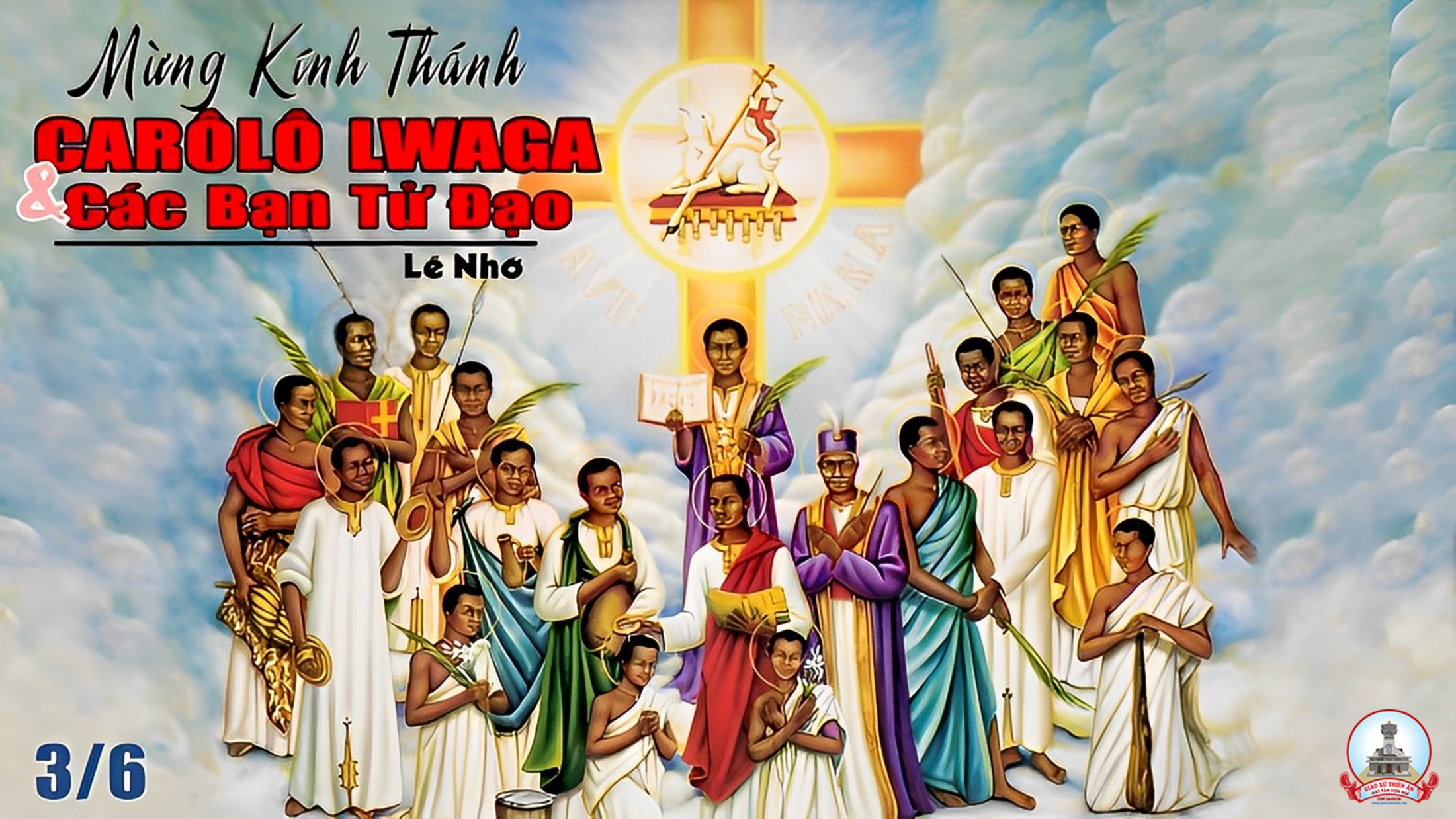 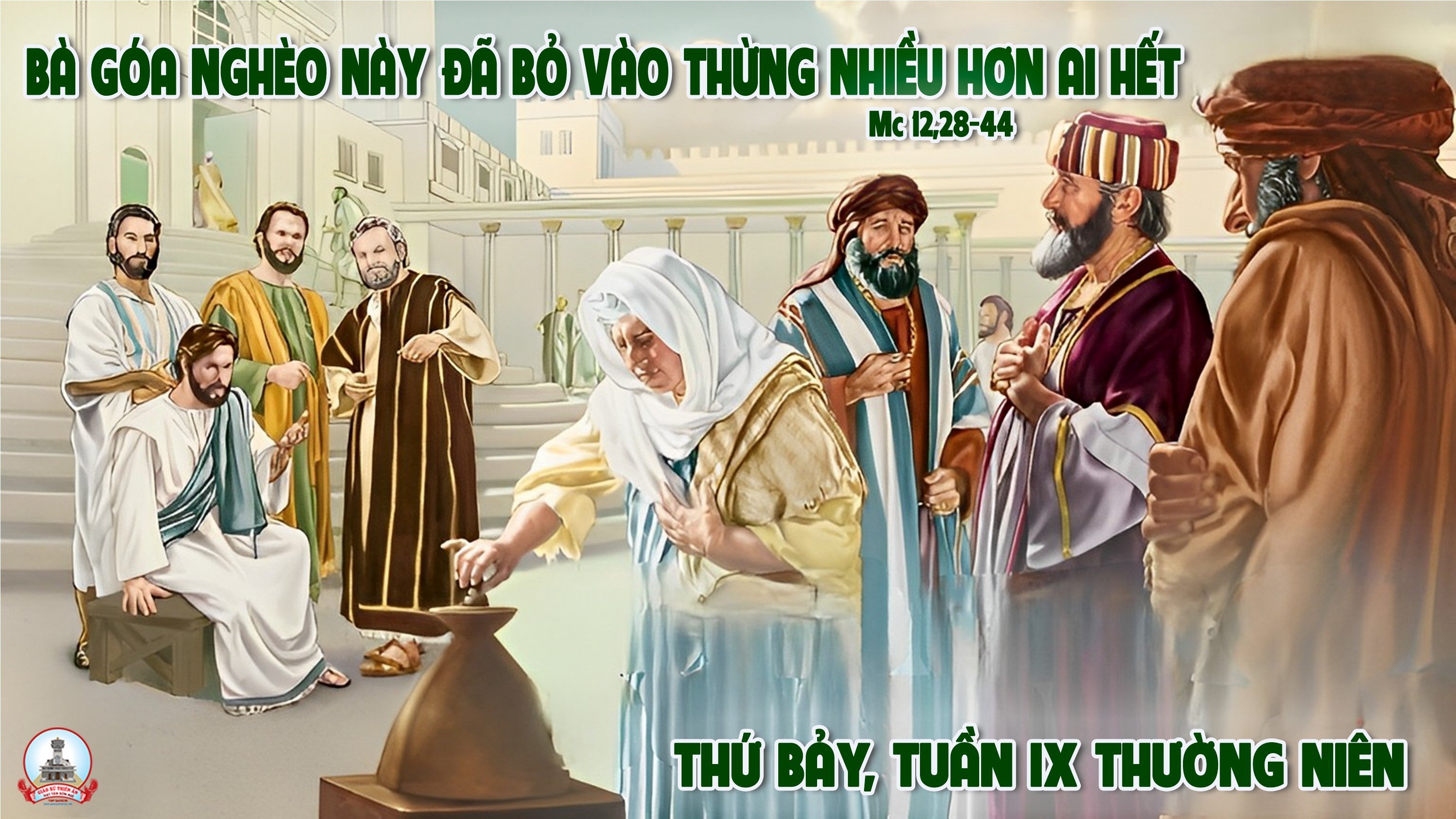 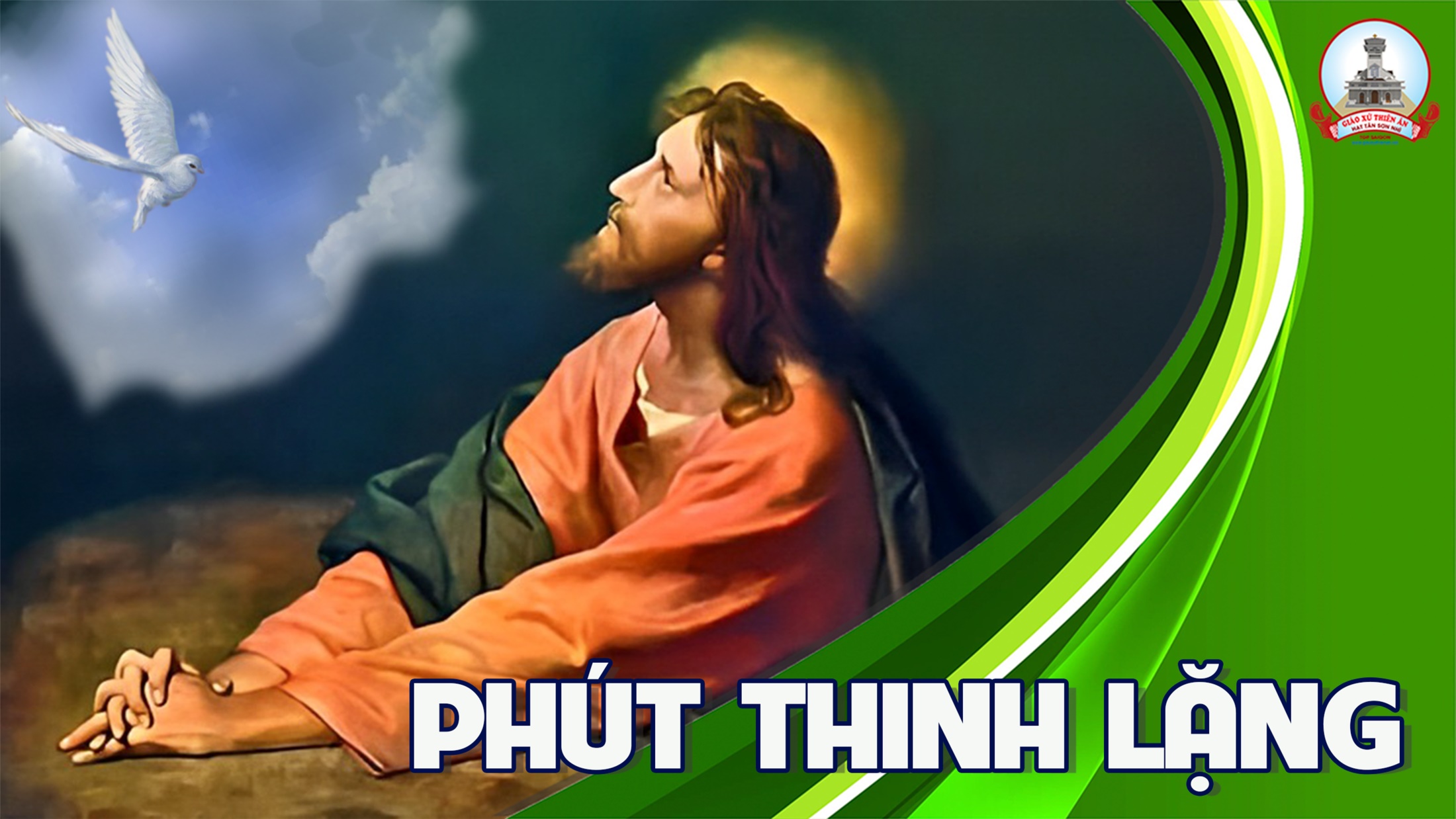 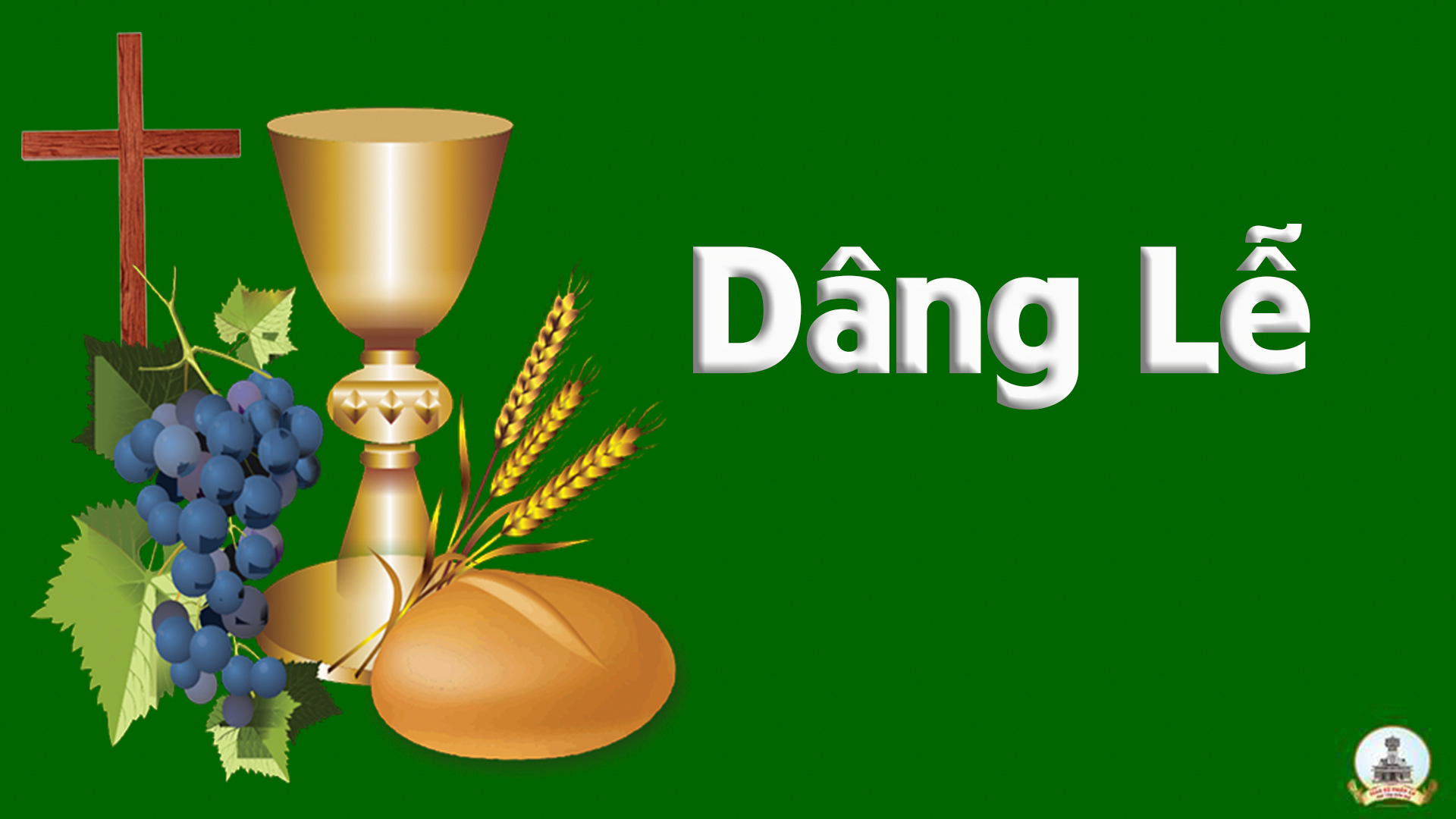